إن أحلامنا تتمتع بقوة كبيرة، لذا يجب علينا أن ننتبه إليها وأن نعي جيداَ ما نخبر أنفسنا به. إننا قادرون على تحقيق أي شيء نرغبه من خلال قوة تفكيرنا، ولننا عادة ما نقع فريسة أفكانا السلبية من دون أن ندرك ذلك، وقبل أن ندرك الأمر نملأ حياتنا بجميع الأمور التي نخشاها. الشيء الجيد هو أن الأمر ذاته ينطبق على الأفكار الإيجابية، فمن خلال التفكير في الأمور الرائعة يمكننا، بشكل غير واع، أن نغيرها من خلال قوة تفكيرنا
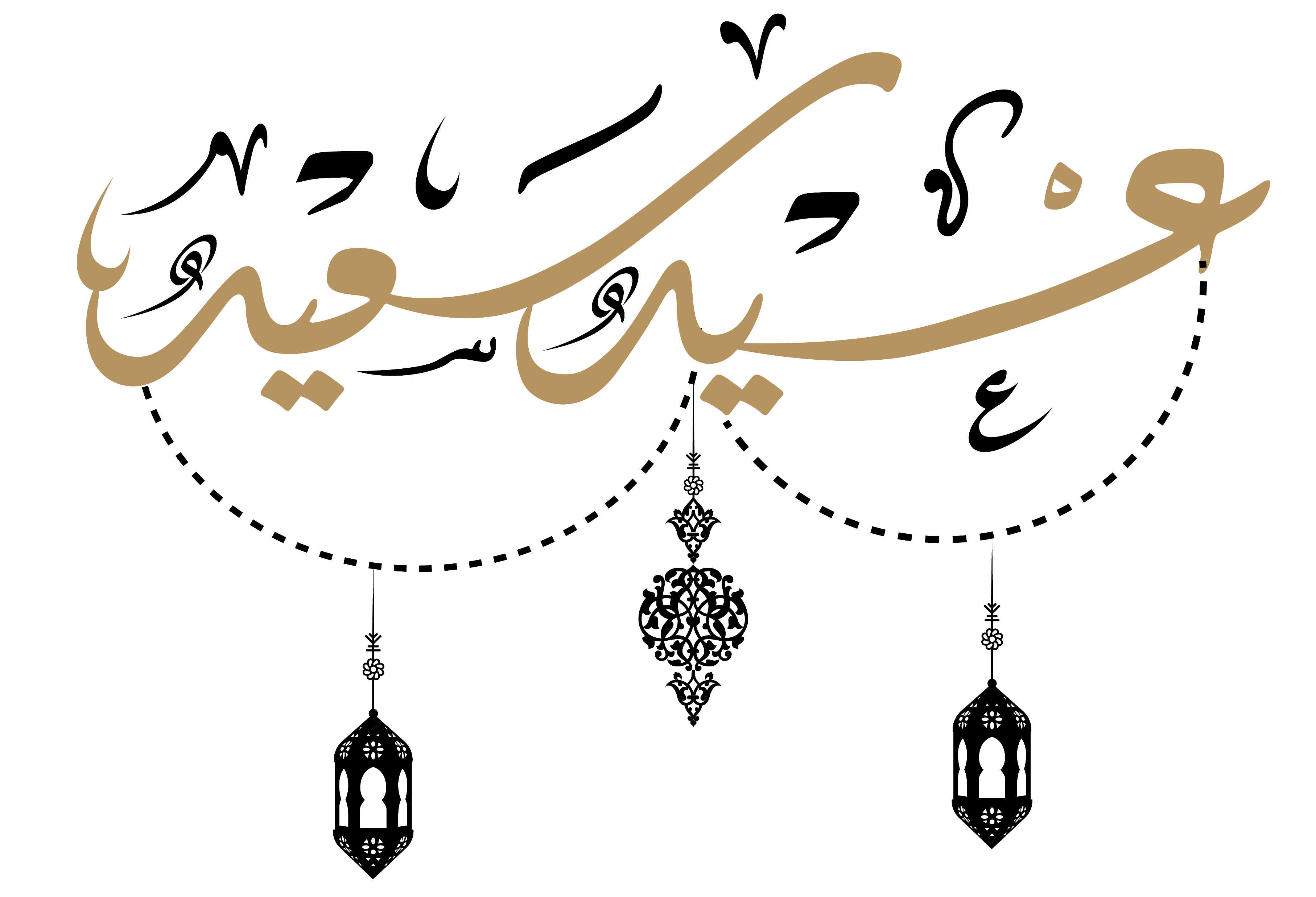 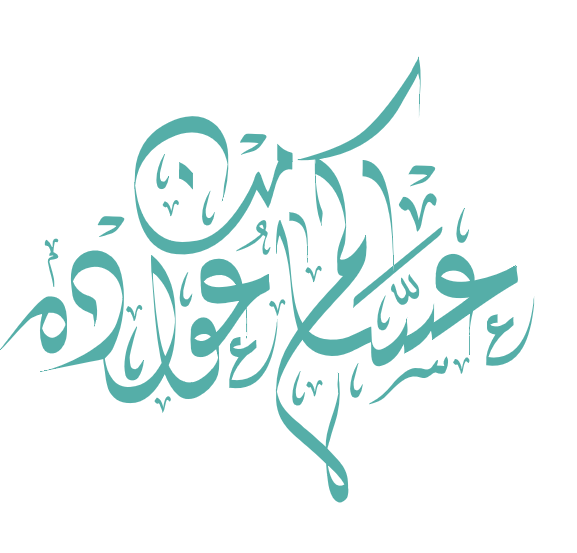 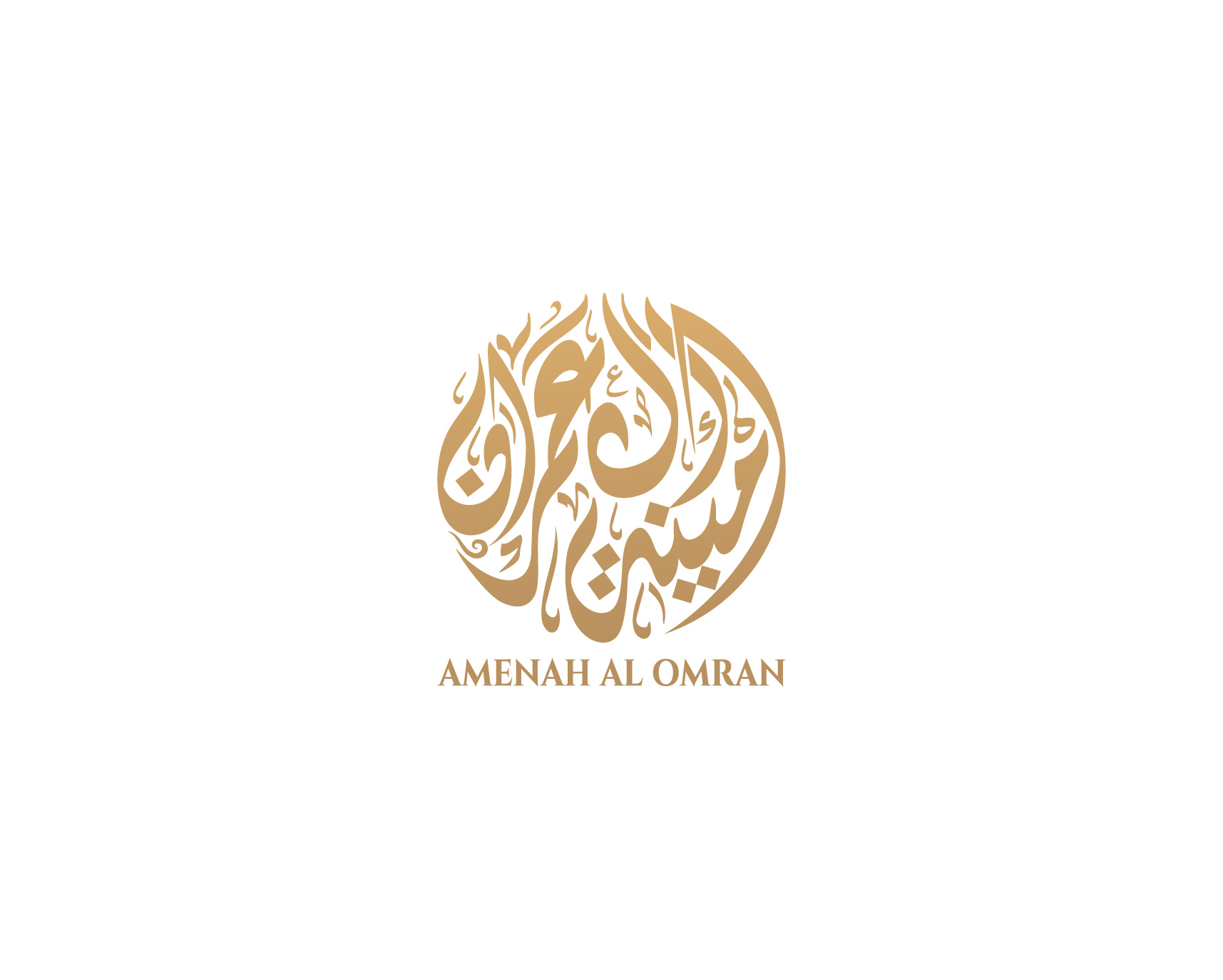 تقويم الدرس السابق
هنا
هنا
هنا
هنا
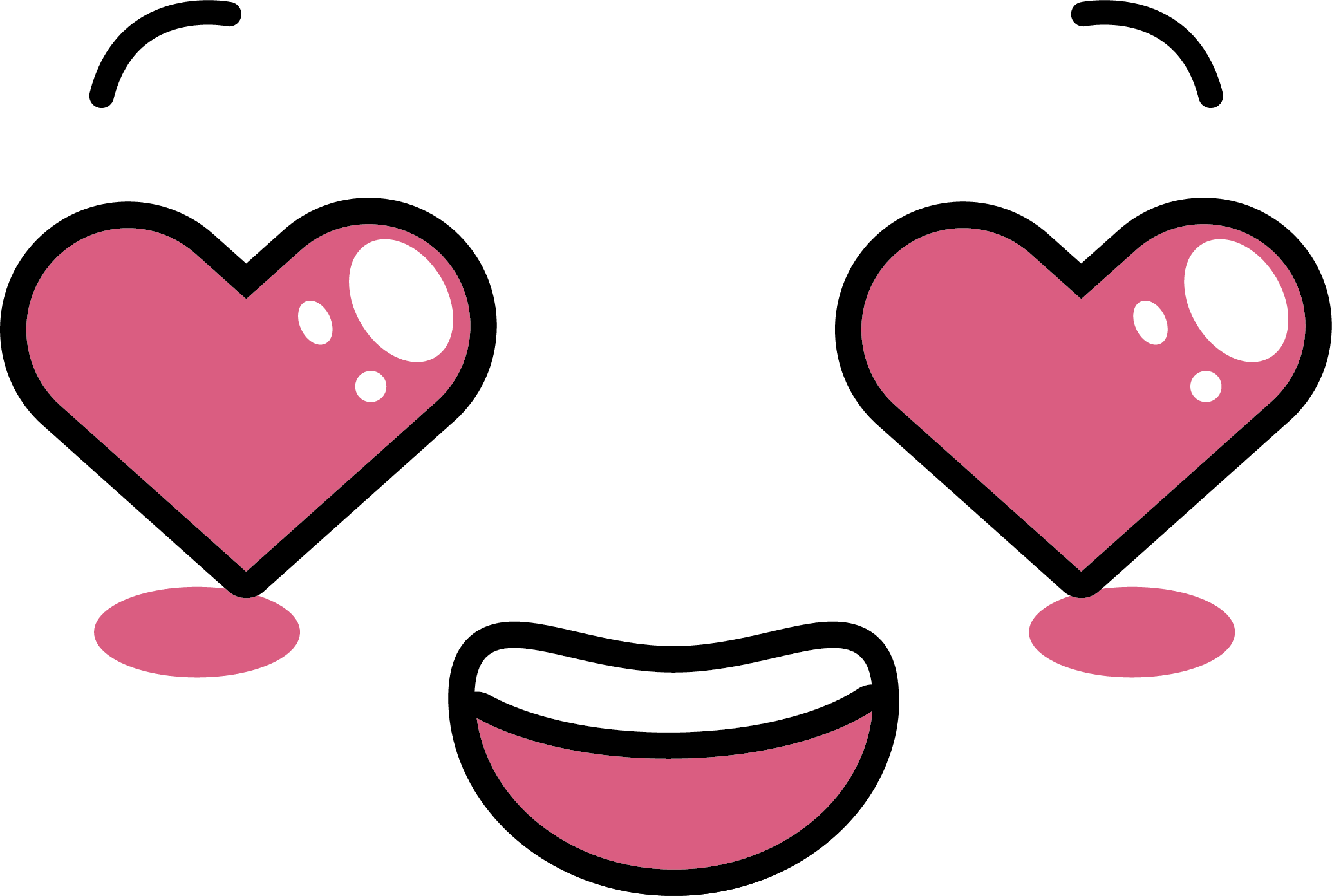 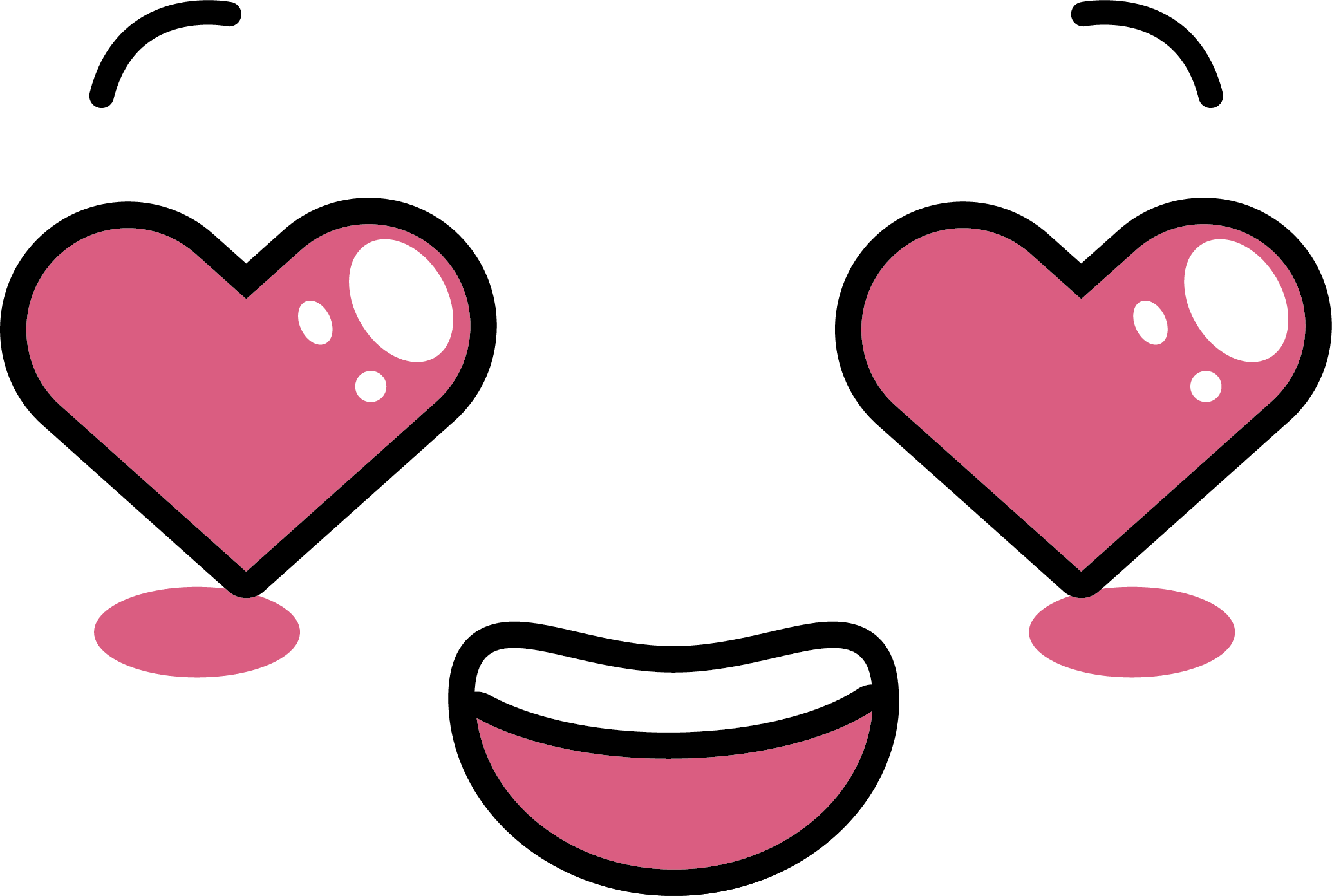 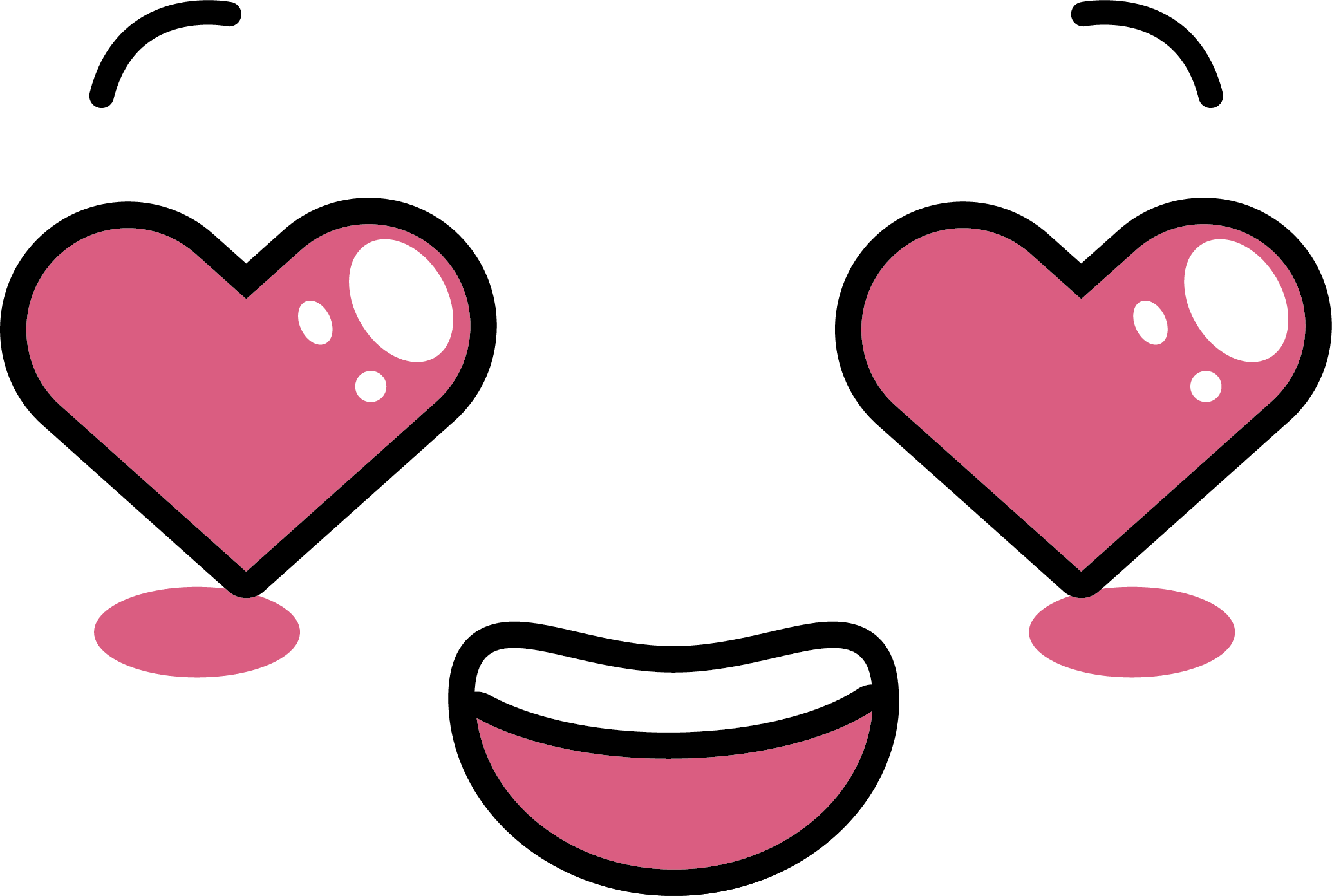 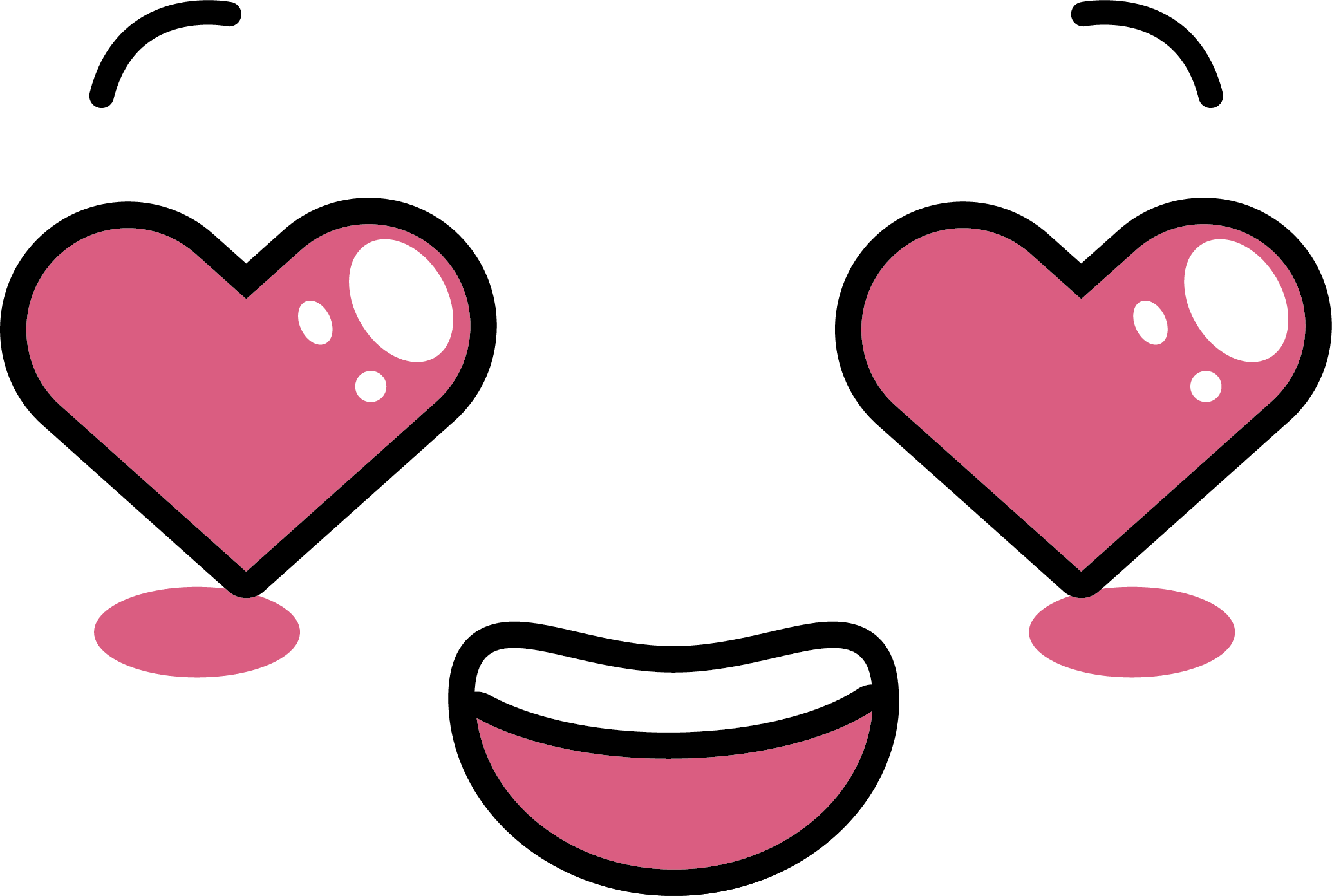 3
4
2
1
ما هو موضوع درسنا اليوم
التفاعلات والمعادلات
ماذا أعرف؟
ماذا أريد ان اعرف؟ تصفح الدرس
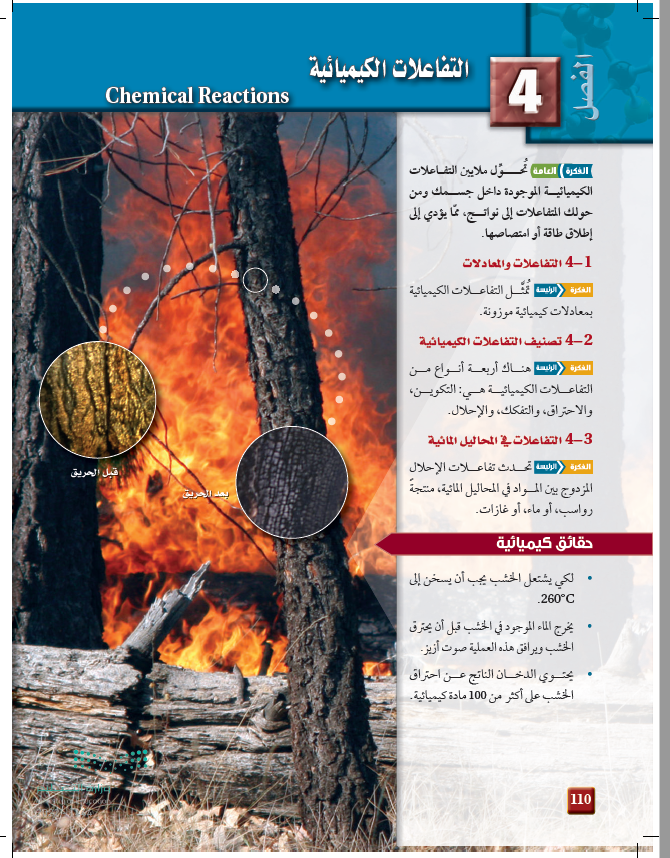 الفصل الرابع
الفكرة العامة
تحول ملايين التفاعلات الكيميائية الموجودة داخل جسمك ومن
حولك المتفاعلات إلى نواتج، ممّا يؤدي إلى إطلاق طاقة أو امتصاصها.
1- التفاعلات والمعادلات
حقائق كيميائية
لكي يشتعل الخشب يجب أن يسخن إلى  260 °C
يخرج الماء الموجود في الخشب قبل أن يحترق الخشب ويرافق هذه العملية صوت أزيز.
يحتوي الدخان الناتج عن احتراق الخشب على أكثر من 100 مادة كيميائية.
2- تصنيف التفاعلات الكيميائية
3- التفاعلات في المحاليل المائية
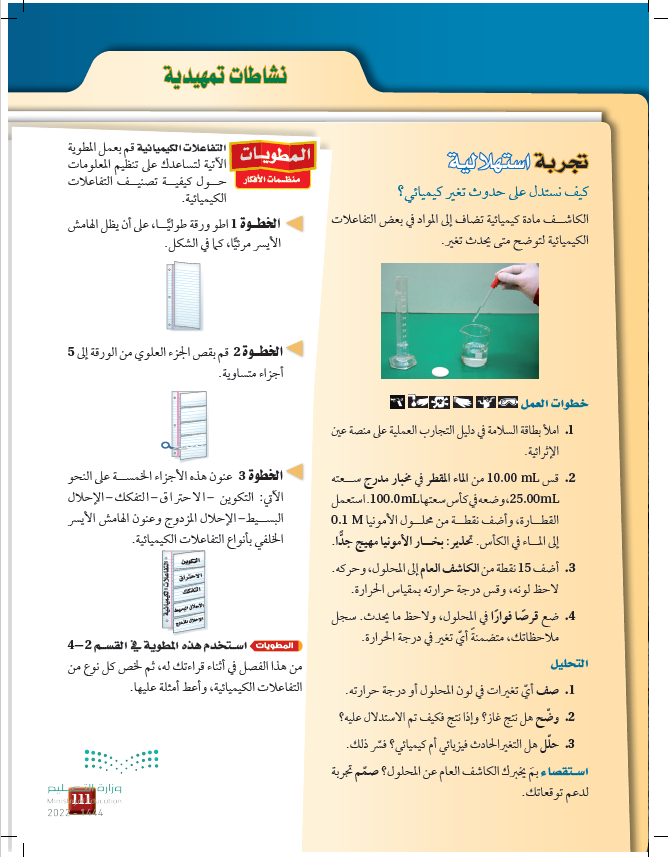 تجربة استهلالية
الهدف منها 
تصنيف التغيرات إلى فيزيائية أو كيميائية، وتحديد أدلة على حدوث التغير الكيميائي.
التحليل
1- تحول لون المحلول من الأزرق إلى الأحمر، ثم إلى البرتقالي فالأصفر وأخي ً را إلى الأخضر. وانخفاض درجة حرارة المحلول
2- نعم، نتج غاز، ودليل ذلك تكون الرغوة.
3- كل خاصية من خواص التفاعل يعد دليلا على حدوث تغير كيميائي؛ ولهذا فإن تغيرا كيميائيا قد حدث.
صف التغيرات من حيث المظهر واللون التي حدثت لهذا الطعام؟ هل يمكن لأي من هذه التغيرات أن تنعكس؟
الاتزان الكيميائي هو حالة من الاستقرار،
ولكن ليس الحالة التي يسير فيها التفاعل الكيميائي إلى الأمام وإلى الخلف بمعدلات متساوية.
تغير في اللون والرائحة
تغيرات غير منعكسة من اللون والرائحة.
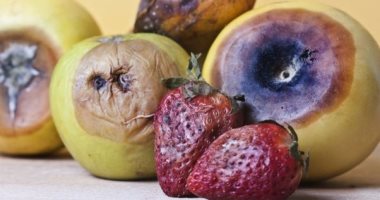 هل تغيرت هوية المواد المكونة لهذا الطعام؟
بسبب الاختلافات في الملمس، والاتساق، واللون، والرائحة، أن هوية هذه المواد قد تغيرت.
الصفحة 112
الفكرة الرئيسة
تمثل التفاعلات الكيميائية بمعادلات كيميائية موزونة
الصفحة 112
الأهداف
تتعرف مؤشرات حدوث التفاعل الكيميائي.
تكتب التوزيع الإلكتروني لبعض ذرات العناصر
تمثل التفاعلات الكيميائية بمعادلات.
تزن المعادلات الكيميائية
الصفحة 112
مراجعة المفردات
المفردات الجديدة
التغير الكيميائي 
عملية تتضمن تحول مادة أو أكثر إلى مادة جديدة
التفاعل الكيميائي
عدد التأكسد
 المتفاعلات 
 النواتج
 المعادلة الكيميائية الموزونة المعامل
الصفحة 112
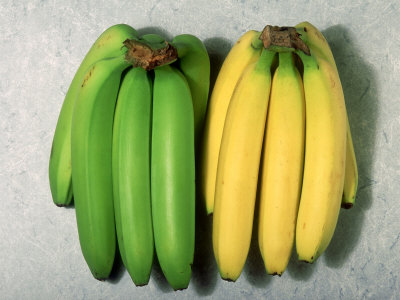 الربط مع الحياة
عندما تشتري موزًا أخضرًا فإنه يتحول خلال أيام قليلة إلى اللون الأصفر، هذا التغير في اللون دليل على حدوث التفاعل الكيميائي.
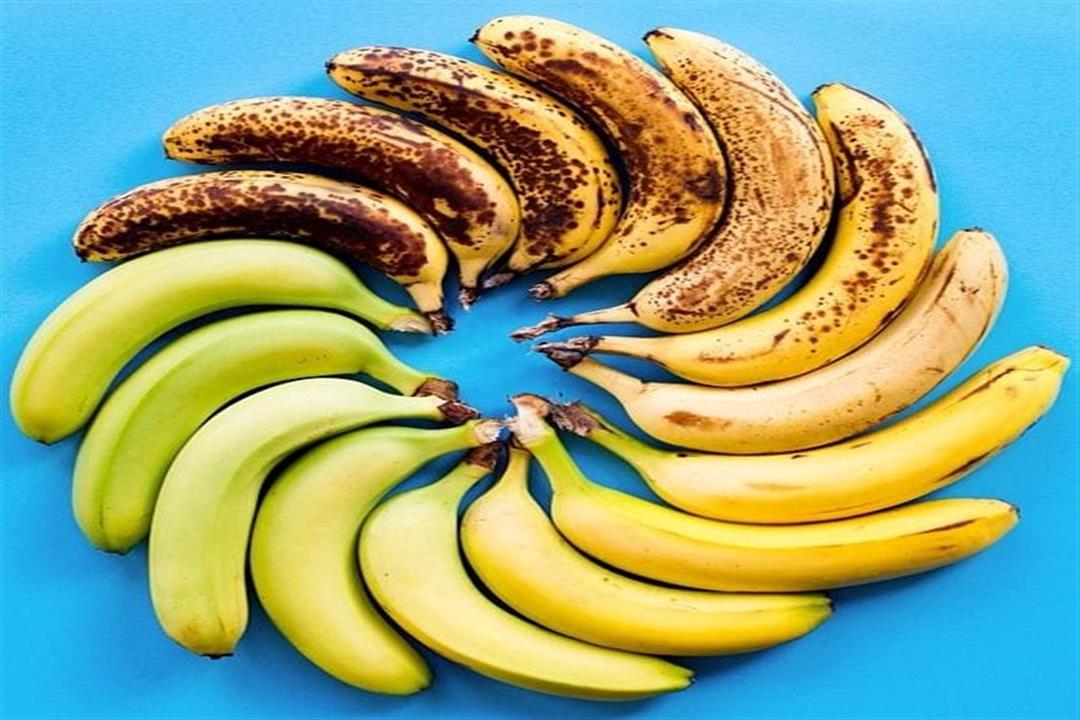 التفاعلات الكيميائية
سنتعلم اليوم
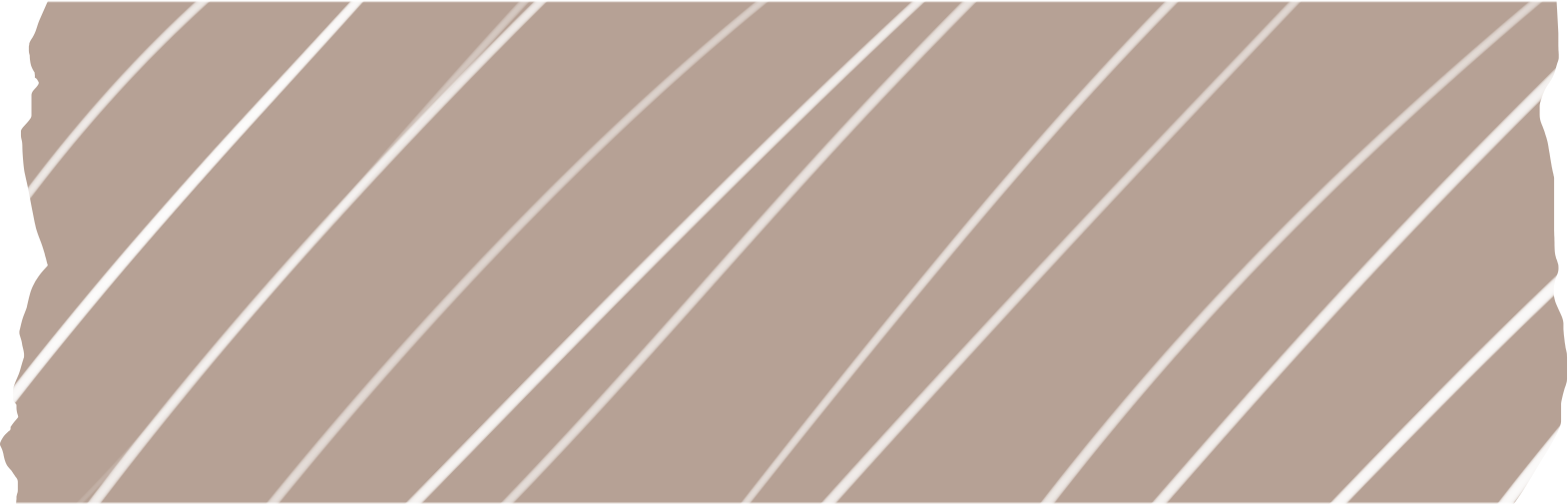 معرفة مؤشرات حدوث التفاعل الكيميائي
الصفحة 112
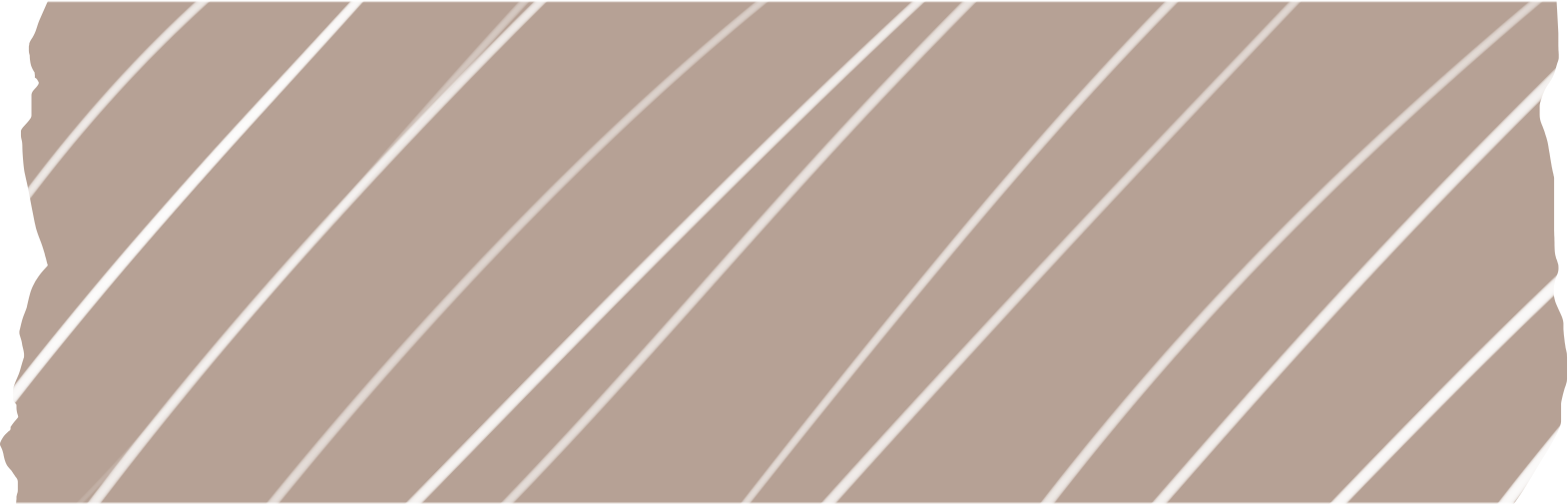 هل تعلم أن الطعام الذي تأكله، والألياف في ملابسك، والبلاستيك في أقراصك المدمجة، بينها شيء مشرك؟ 
جميع هذه المواد تنتج عندما يُعاد ترتيب الذرات فيها لتكوين مواد أخرى مختلفة. فمثلً يعاد ترتيب الذرات خلال حرائق الغابات، كما هو موضح في الصورة الواردة في بداية الفصل. وكذلك أعيد ترتيب الذرات عندما ألقي القرص الفوار في كأس الماء خلال التجربة الاستهلالية.
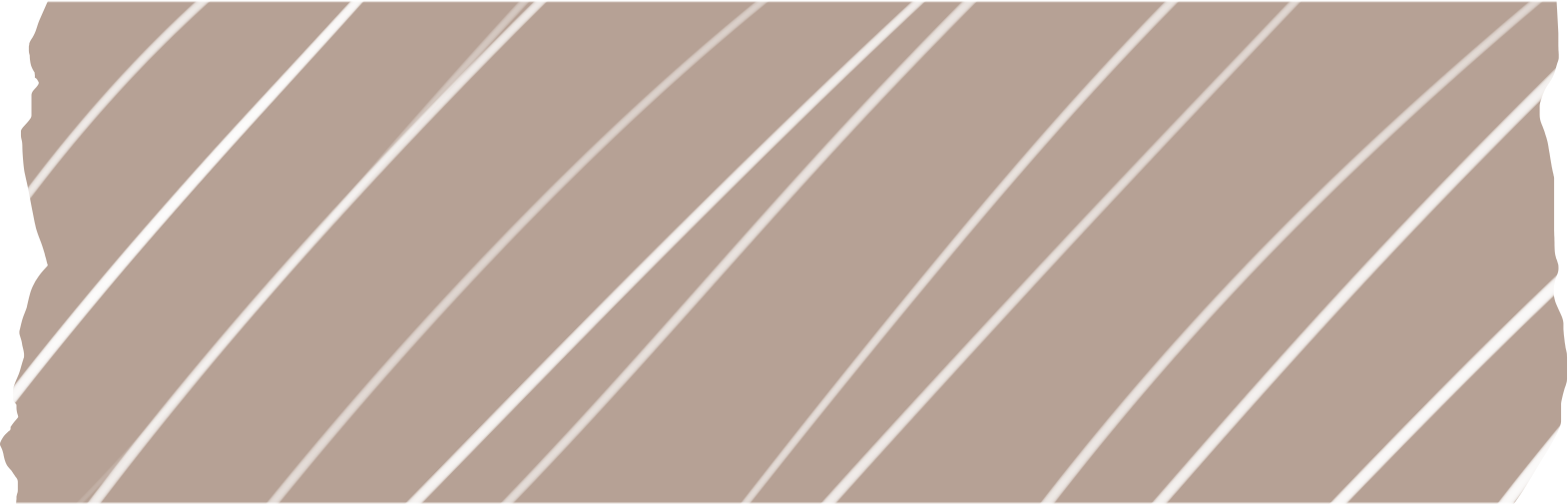 الصفحة 112
هيا إلى صفحة 112 
لتعرف على التفاعل الكيميائي
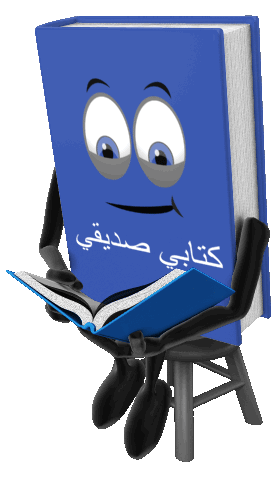 الصفحة 112
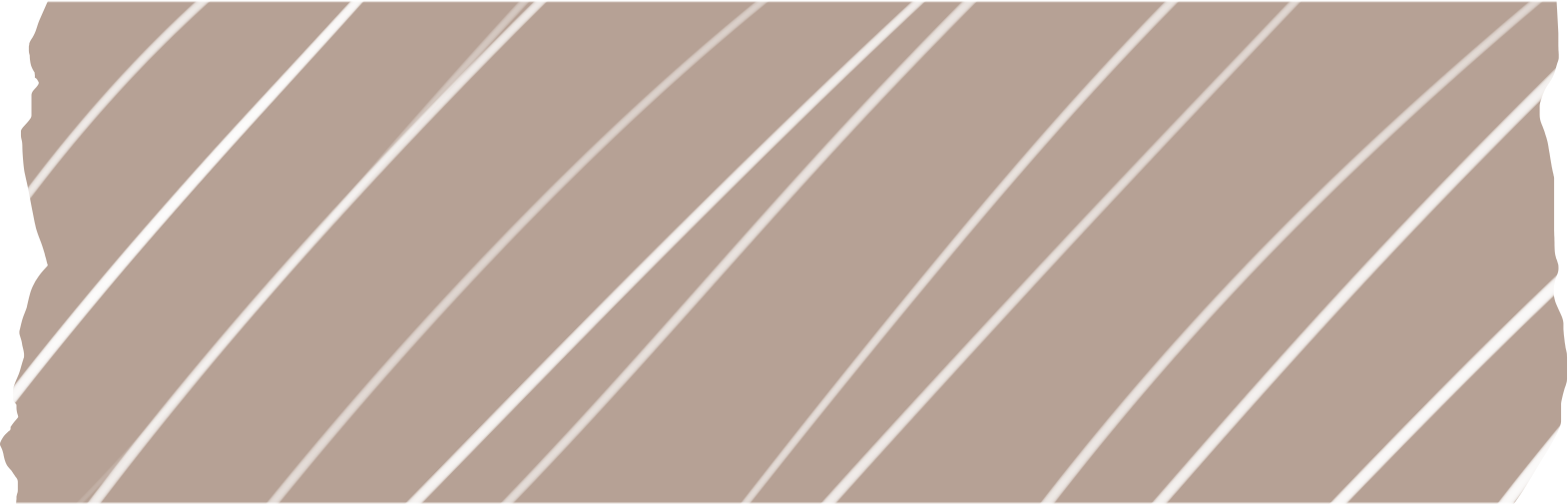 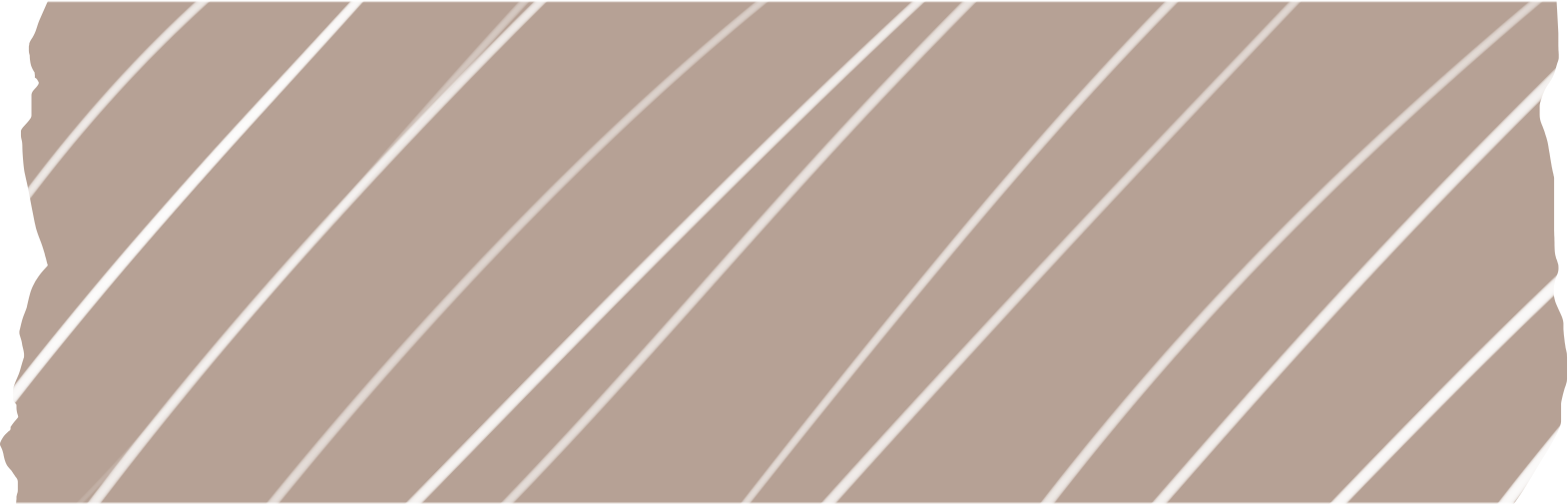 ما هو المقصود بالتفاعل الكيميائي؟
العملية التي يعاد فيها ترتيب الذرات في مادة أو أكثر لتكوين مواد مختلفة وتسمى التغير الكيميائي
أمثلة على التفاعلات الكيميائية من حياتنا
تحلل الأطعمة التي يتناولها الإنسان، تنتج الطاقة التي يحتاجها جسم  الإنسان. 
احتراق الوقود لتوليد الطاقة في المحركات اللازمة لتسيير السيارات والحافلات.
عن طريق التفاعلات الكيميائية يتم إنتاج الألياف الطبيعية، ومنها القطن في النباتات، والصوف في الحيوانات، والألياف الاصطناعية، ومنها النايلون الذي يستعمل كثيرًا في الصناعات
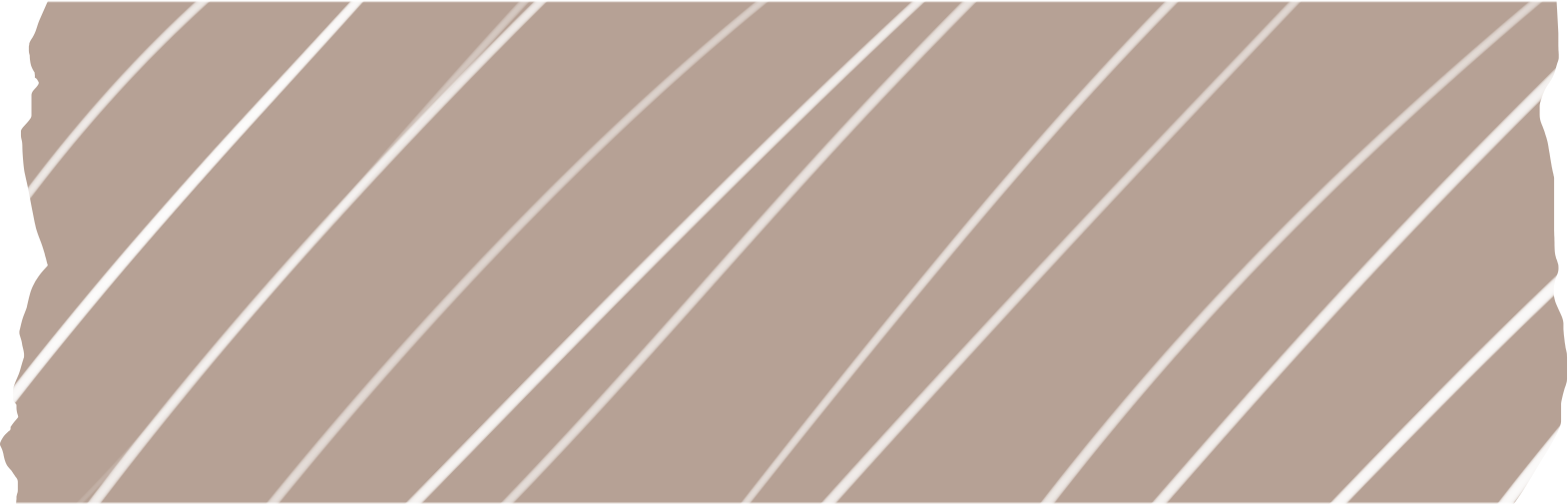 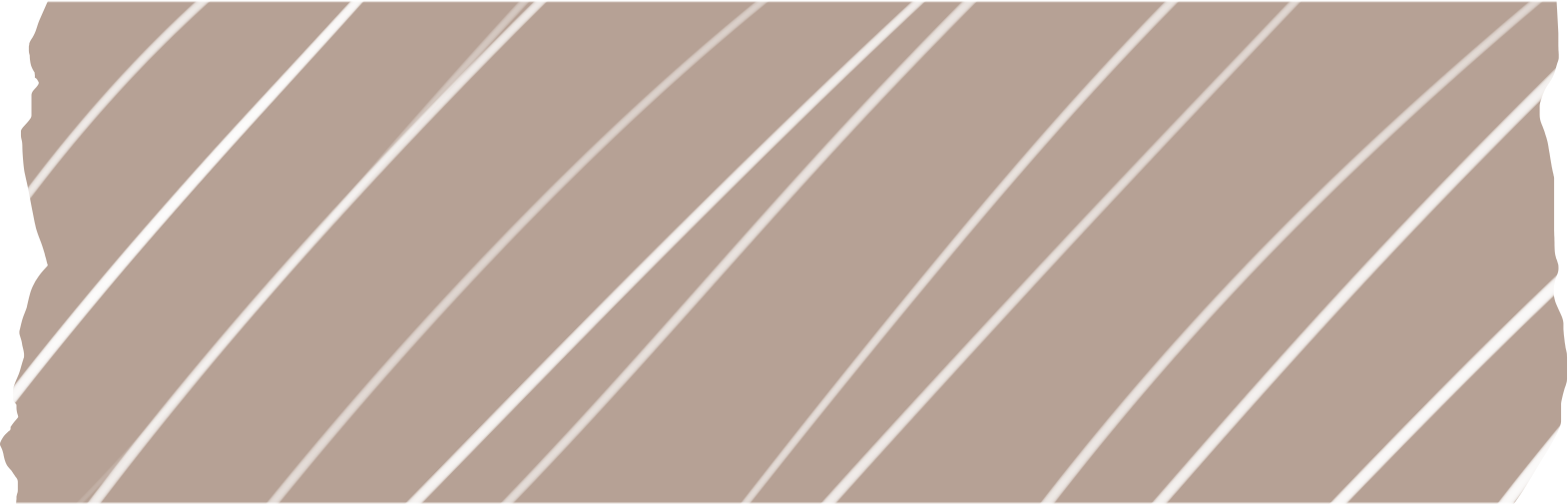 الصفحة 112
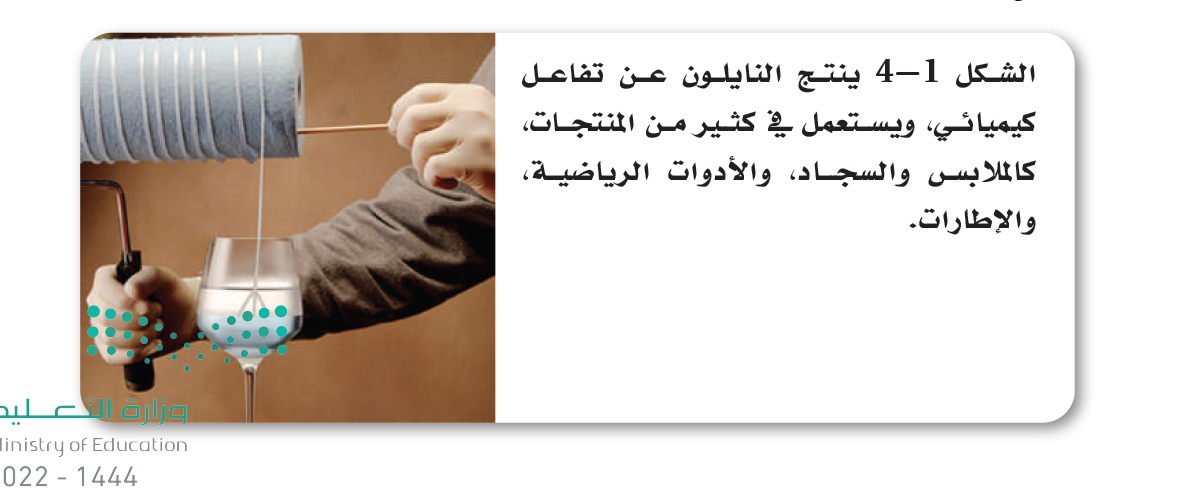 الشكل 4-1 
ينتج النايلون عن تفاعل كيميائي، ويستعمل في كثير من المنتجات، كالملابس والسجاد، والأدوات الرياضية، والإطارات
الصفحة 113
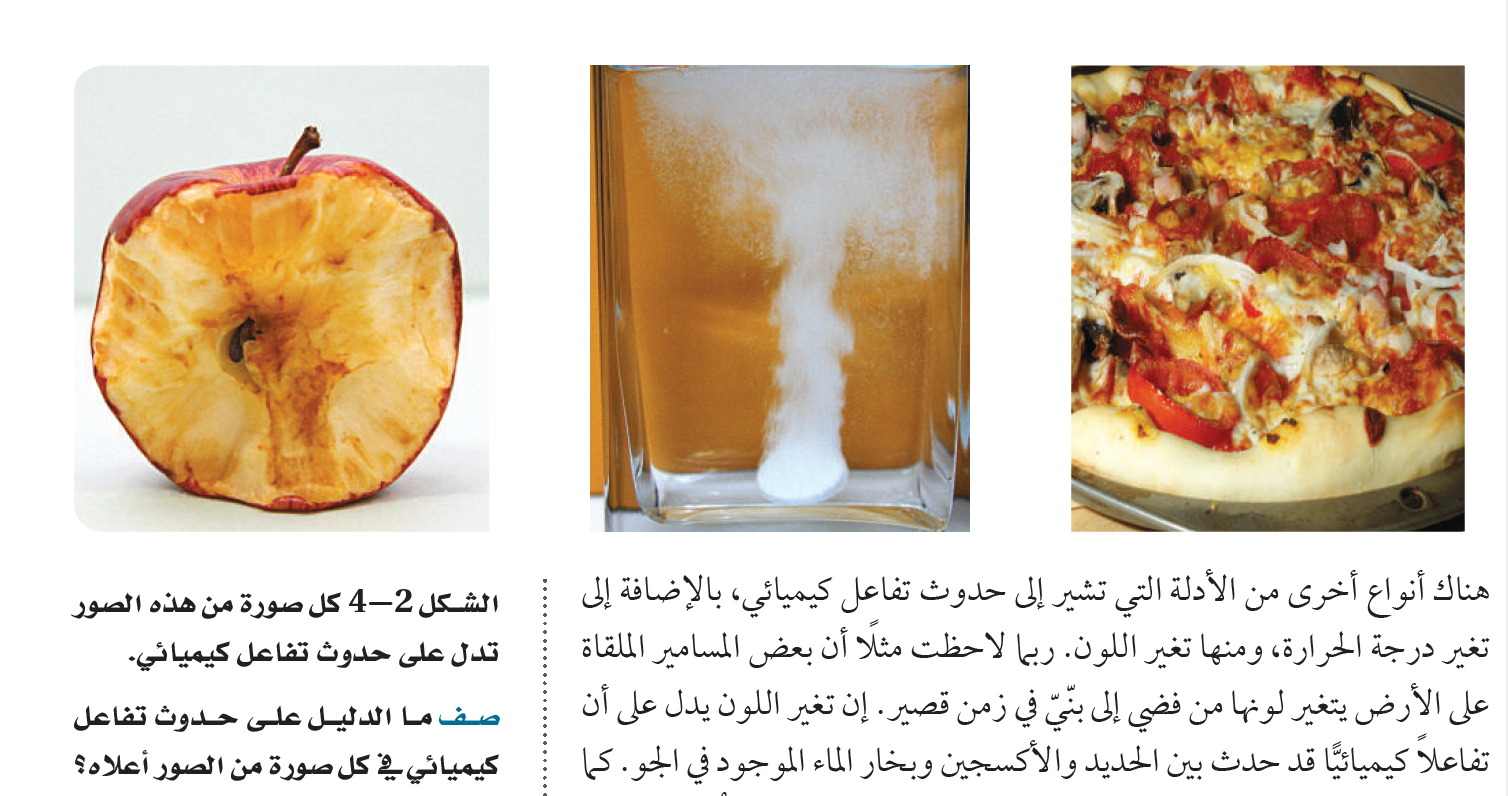 يظهر خبز البيتزا تغيرا في اللون، وينتج غاز ً ا يؤدي إلى انتفاخ العجين.
ويطلق القرص الفوار غازا.
يتغير لون التفاحة إلى اللون البني،
الشكل 4-2 
كل صورة من هذه الصور تدل على حدوث تفاعل كيميائي
صف ما الدليل على حدوث تفاعل كيميائي في كل صورة من الصور أعلاه؟
الصفحة 112
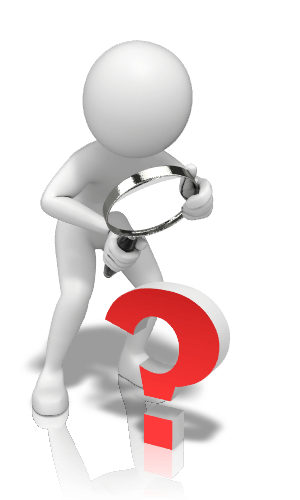 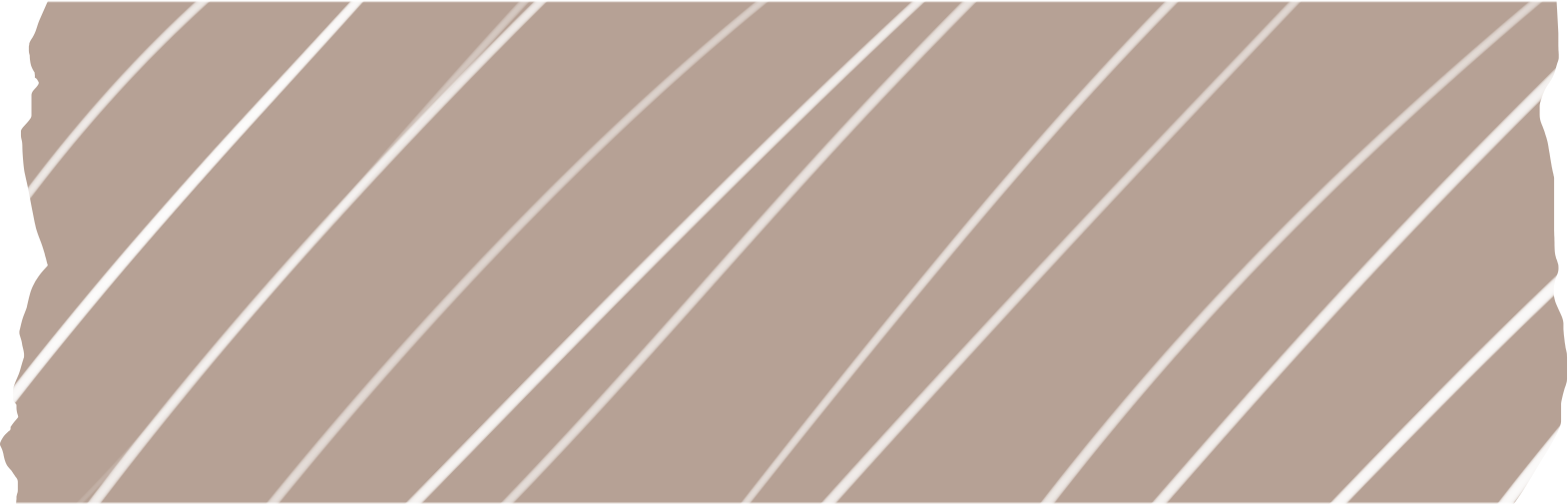 كيف تعرف أن تفاعلاً كيميائيًّا قد حدث؟ رغم أن بعض التفاعلات الكيميائية يصعب اكتشافها إلا أن الكثير منها يُظهر مؤشرات
فيزيائية (محسوسة)على حدوثها.
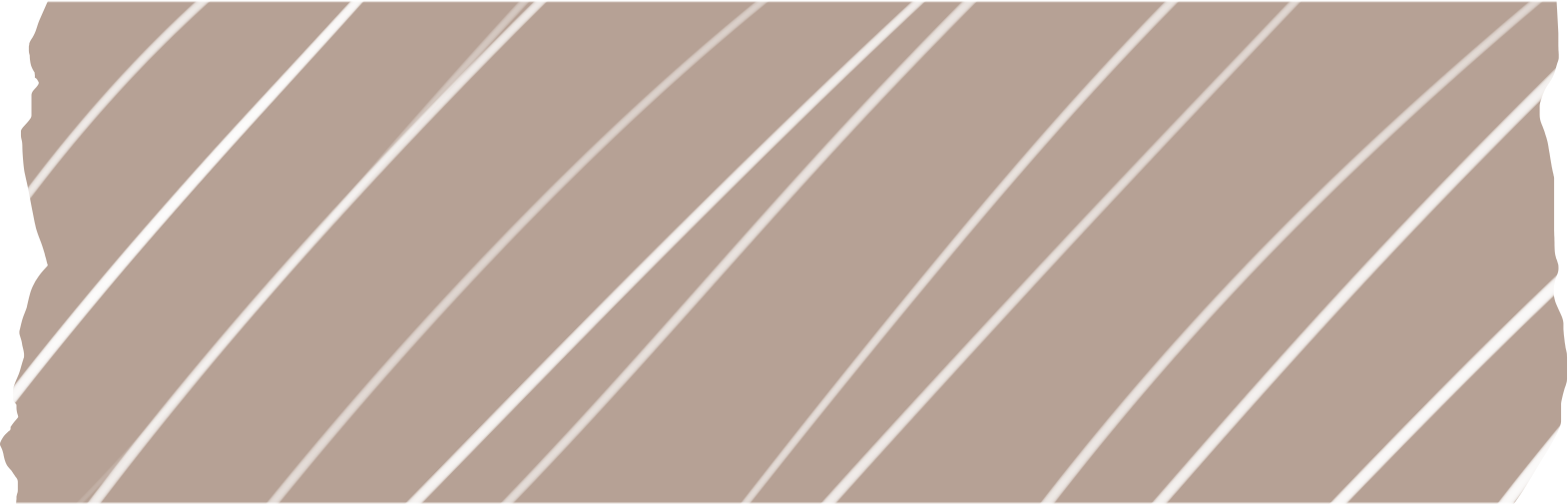 هيا لمعرفة مؤشرات حدوث التفاعل الكيمائي صفحة 112 و113
الصفحة 112
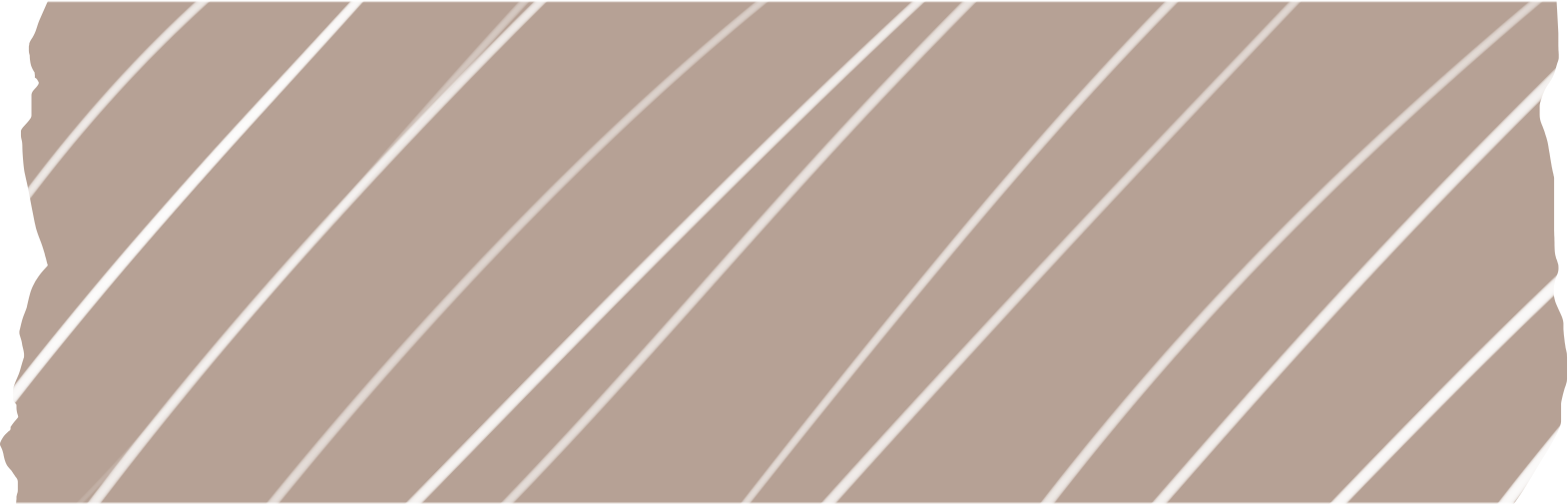 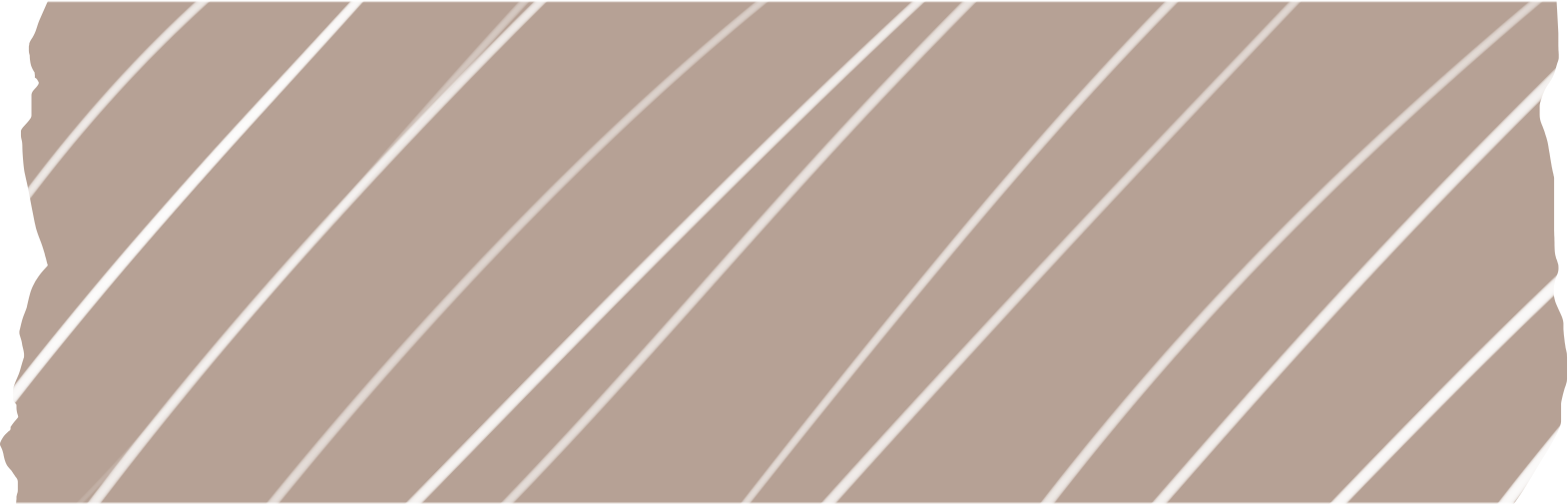 ما هي مؤشرات حدوث التفاعل الكيميائي؟
تغير درجة الحرارة. مثل احتراق الخشب تطل طاقة على شكل حرارة وضوء، وبعضها الآخر يمتص الحرارة.
ظهور شرارة أو ضوء أو انفجار
تغير اللون مثل صدأ الحديد، وتغير لون الموز
تغير في الرائحة 
تصاعد غاز 
تكون مادة صلبة 
تأكسد
تحلل
تعفن 
فقدن بريق 
تخمر
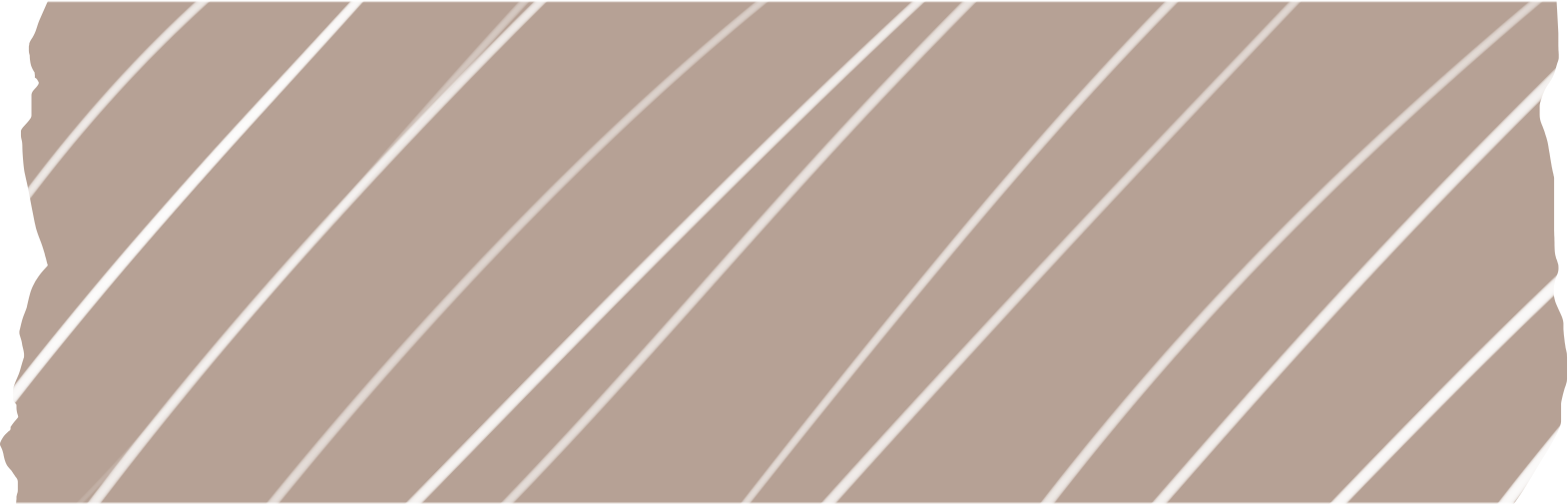 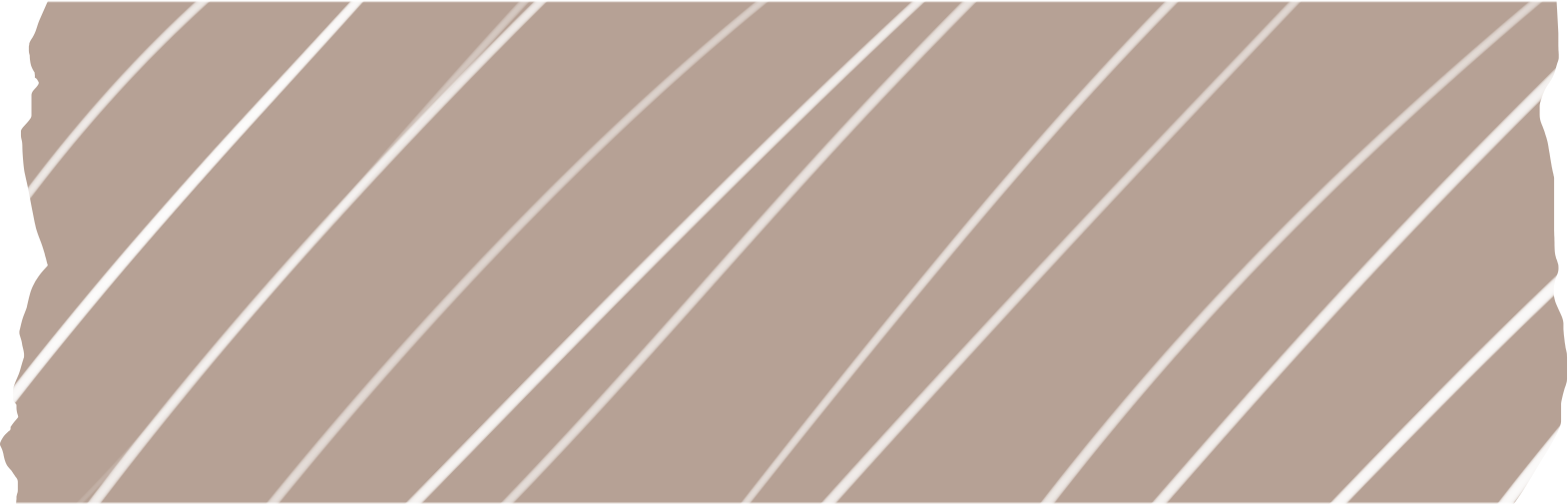 ماذا تعلمنا
الخلاصة
قد تشير بعض التغيرات الفيزيائية إلى حدوث تفاعل كيميائي.
معرفة مؤشرات حدوث التفاعل الكيميائي
تقويم  مصادر
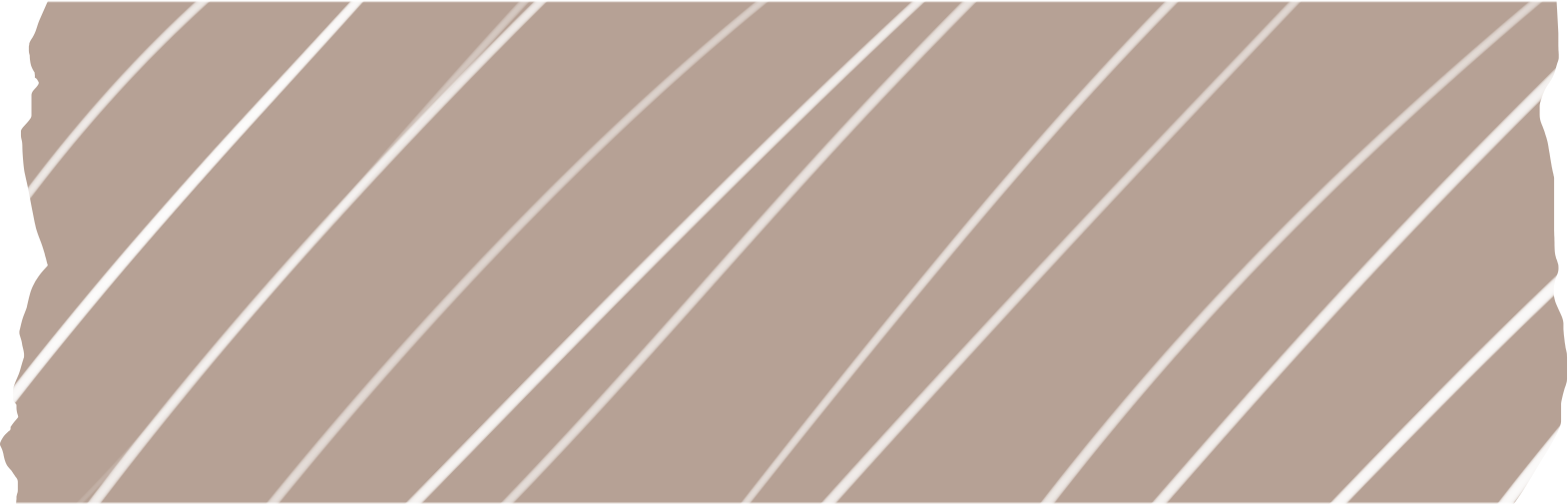 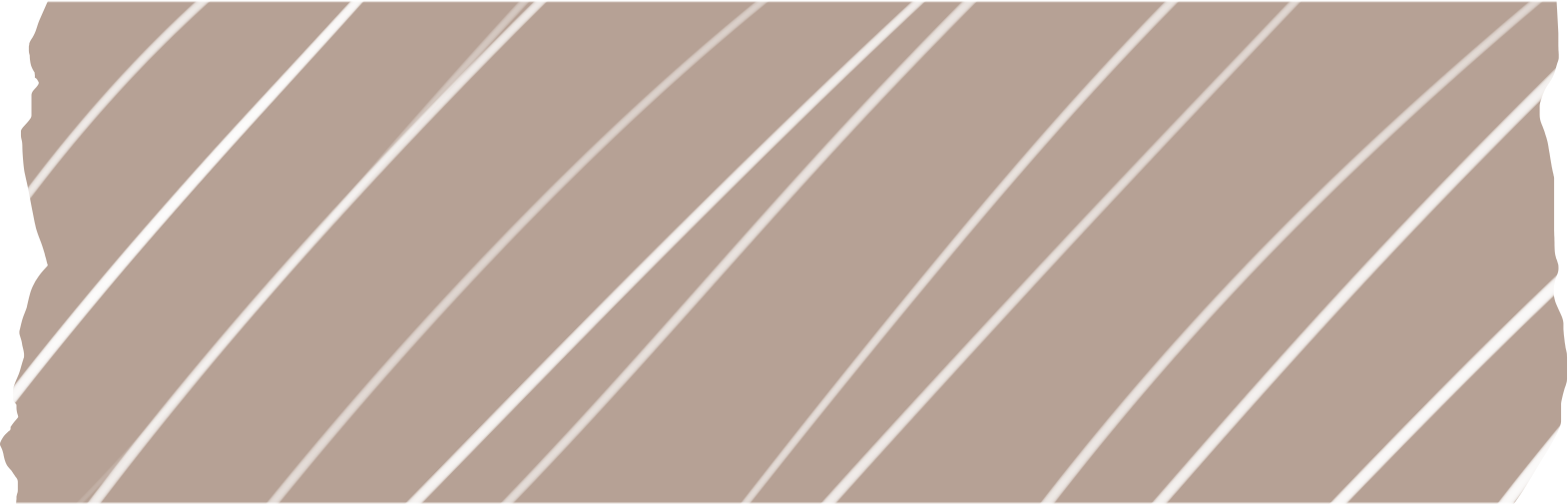 اكتبي عند كلّ عبارة ممّا يلي كلمة (نعم)، إذا وجد ما يدلّ على حدوث التفاعل الكيميائي، وكلمة (لا) إذا لم يوجد ما يدلّ على حدوثه.
خروج رائحة كريهة من ثمار الطماطم المتعفنة.  
 تكسّر كأس زجاجية إلى قطع صغيرة.
انصهار قطع من الثلج.
يصبح الماء دافئًا عند خلطه مع مُنظّف المصارف.
احتراق شمعة.
تجمد شمعة مصهورة.
تحوّل لون ورقة شجر من اللون الأخضر إلى اللون الأصفر والأحمر عند تعاقب الفصول.
8يُنتِج مسحوق الخبز غازًا يسبب انتفاخ الخبز.
نعم
لا
لا
نعم
نعم
لا
نعم
نعم
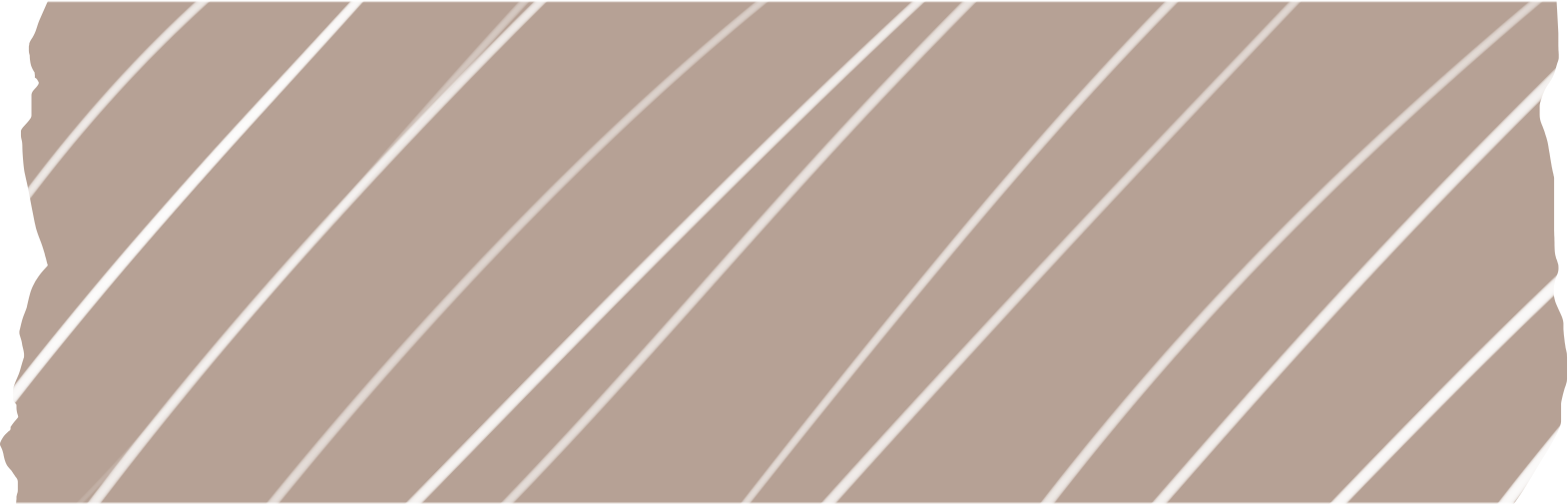 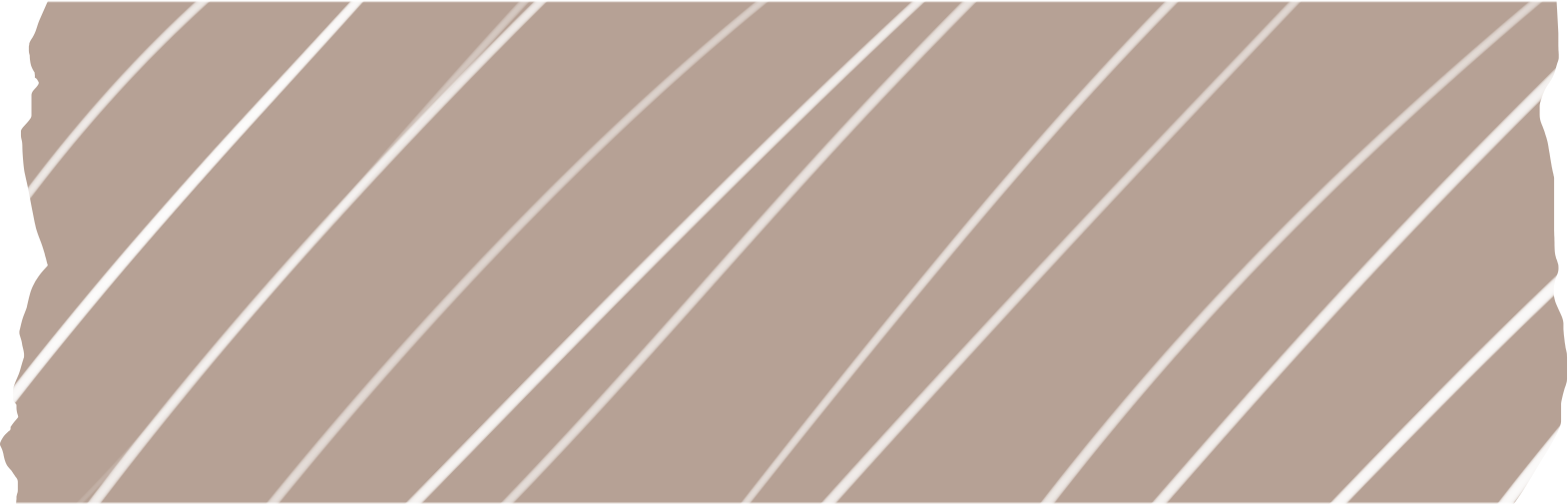 نهاية الحصة
سنتعلم اليوم
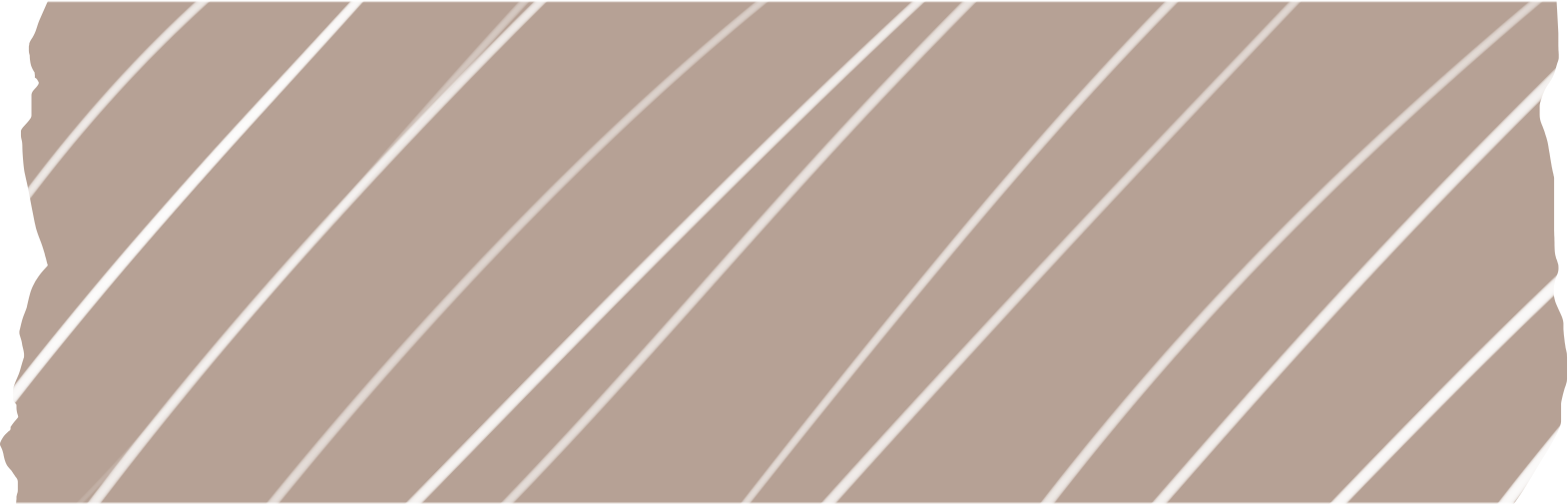 كتابة التوزيع الإلكتروني لبعض ذرات العناصر
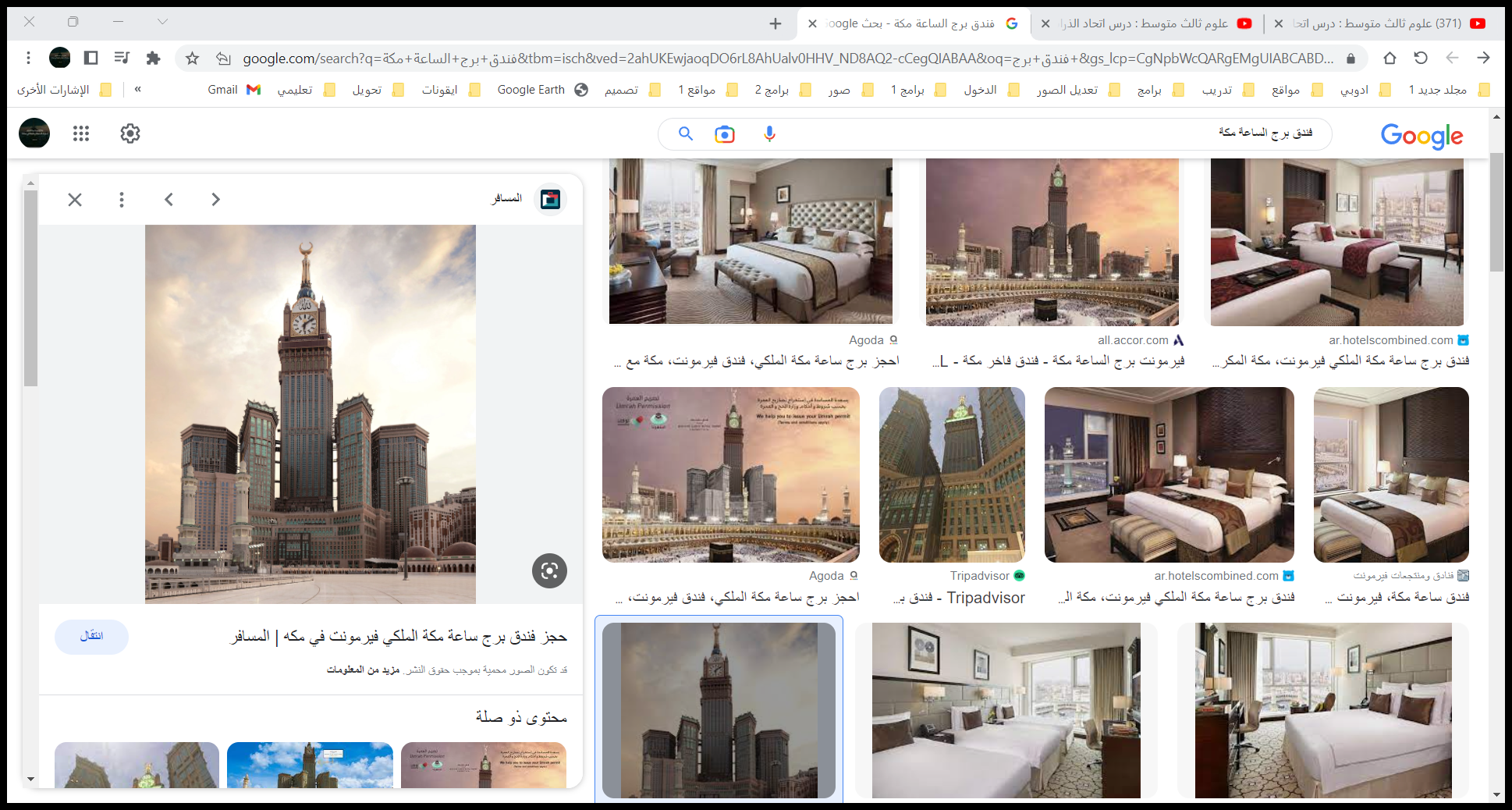 التهيئة
لدينا فندق يحتوي على عدة طوابق وكل طابق يحتوي على 
عدد مختلف من الغرف وكل غرفة بها سريرين فقط
الطابق الأول يوجد به غرفة 
الطابق الثاني به 4 غرف 
الطابق الرابع 16 غرف
كم شخصا يمكن ان يسكن في الطابق الأول؟
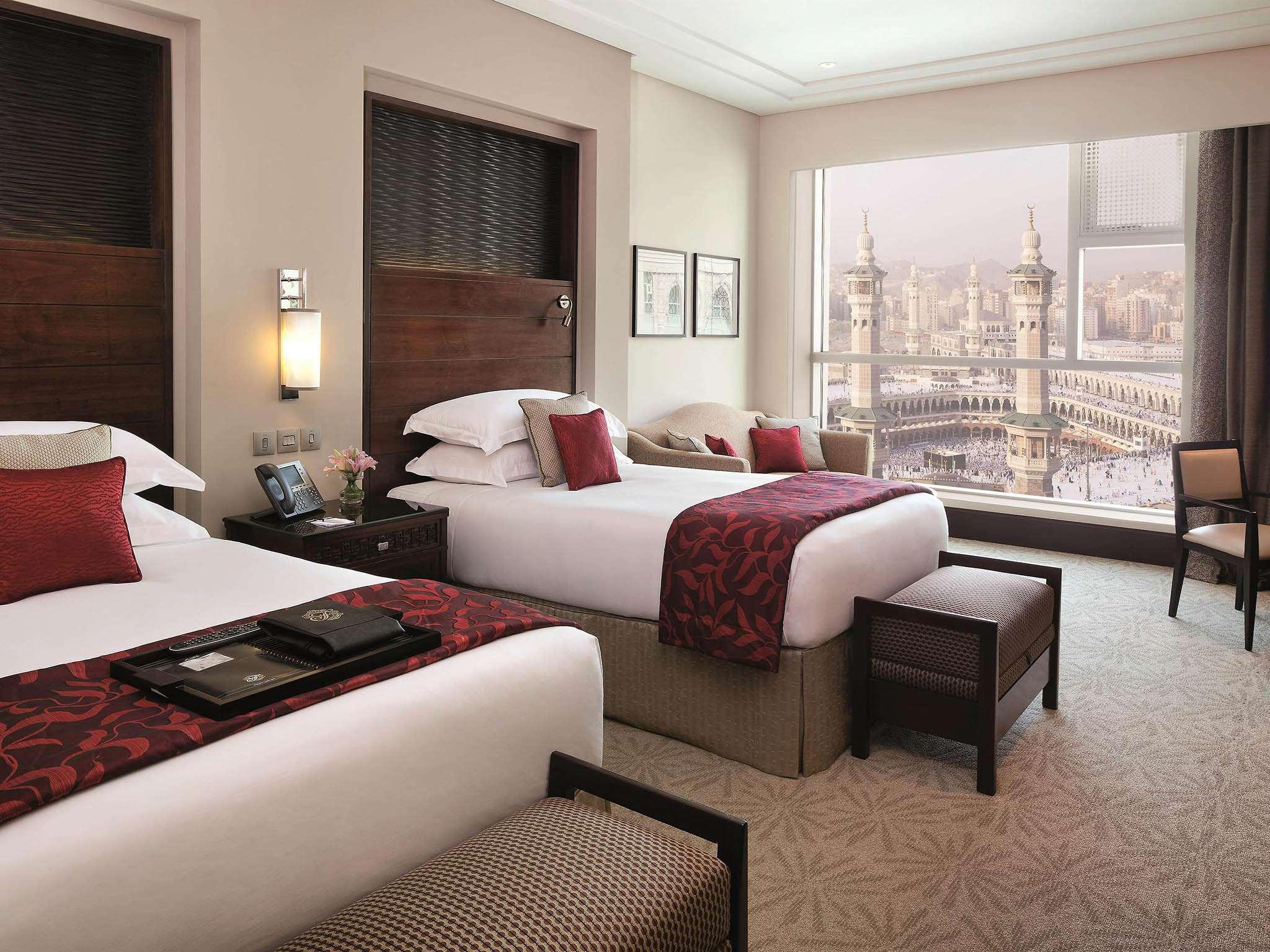 كم شخصا يمكن ان يسكن في الطابق الرابع ؟
هل يمكن ان يسكن 10 اشخاص في الطابق الثاني ؟ لماذا ؟
التوزيع الإلكتروني
الصفحة 113
التوزيع الالكتروني
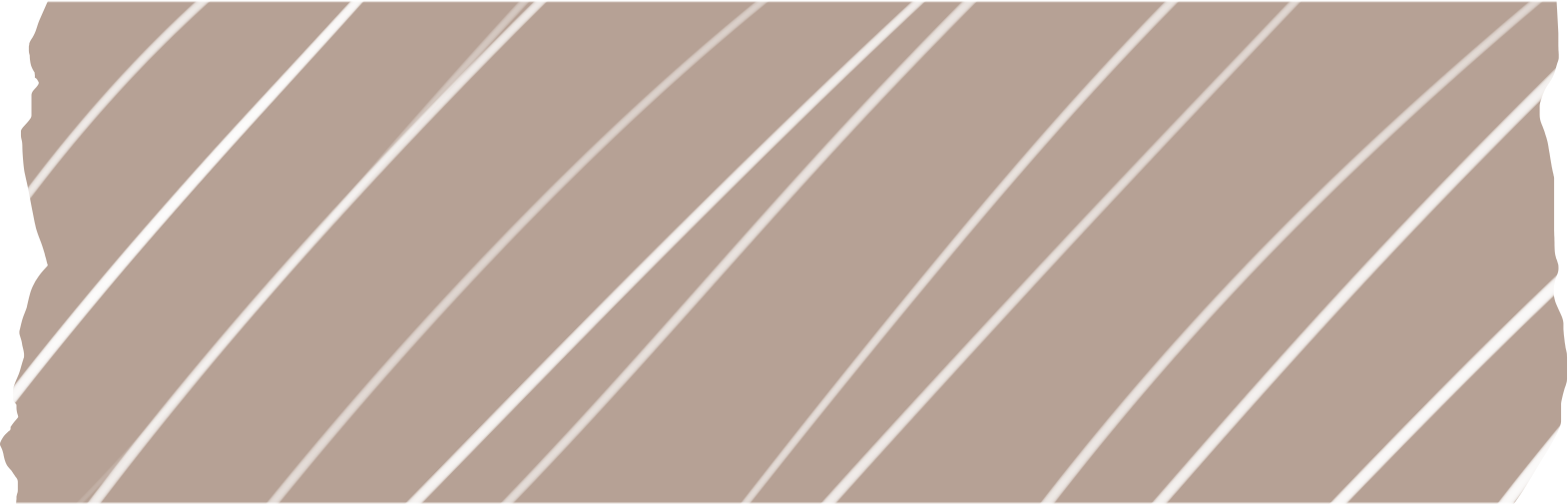 كل مستوى( n ) من مستويات الطاقة الرئيسة يسع عددًا محددا من الإلكترونات. وأقصى عدد من الإلكترونات يستوعبه مستوى الطاقة الرئيس يمكن حسابه بالمعادلة: e = 2n2
الصفحة 113
التوزيع الالكتروني
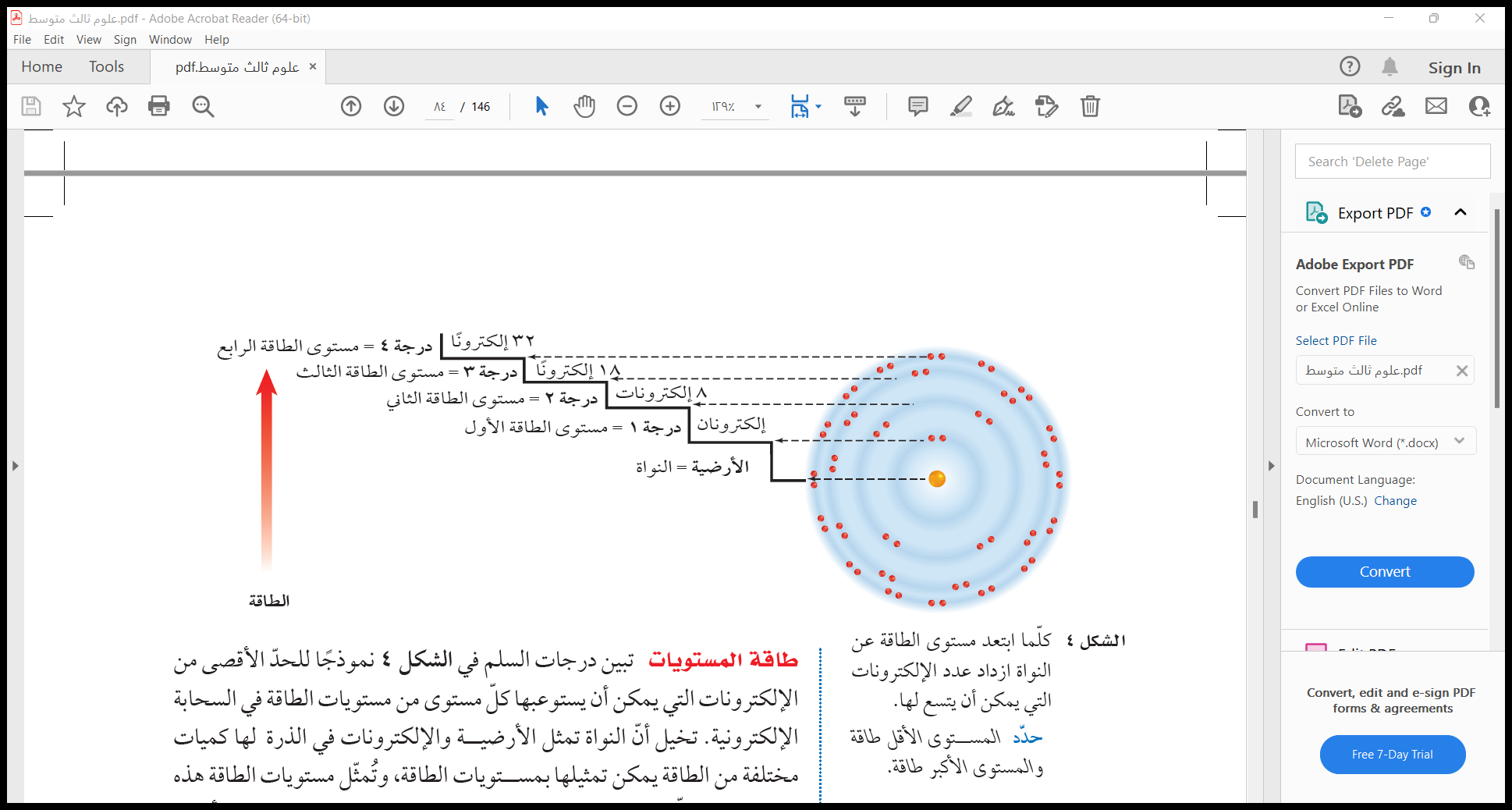 عدد مستويات الطاقة الرئيسة n ( الدورات) = 7 مستويات (دروات).
تزداد طاقة المستويات الرئيسة كلما انتقلنا من المستوى الأول إلى المستوى السابع.
الصفحة 113
التوزيع الالكتروني
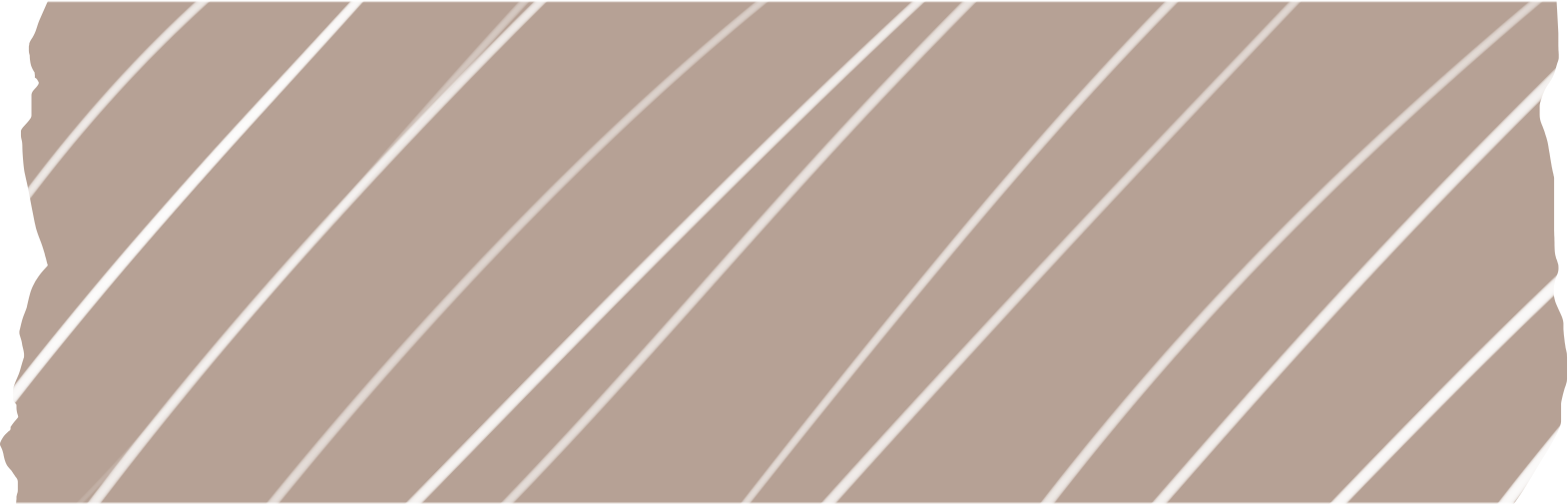 كل مستوى رئيس (n) يضم مستويات ثانوية تتوزع فيها الالكترونات، حيث أثبتت الدراسات أن الالكترونات ضمن مستوى الطاقة الرئيس الواحد – عدا مستوى الطاقة الرئيس الأول- ليس لها الطاقة نفسها، 
وإنما تتوزع في مستويات طاقة ثانوية مختلفة الشكل والطاقة ويرمز لها بالأحرف 
( s,p,d,f )
( s,p,d,f )
تزداد الطاقة
الصفحة 114
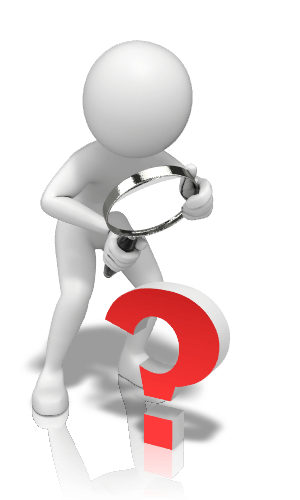 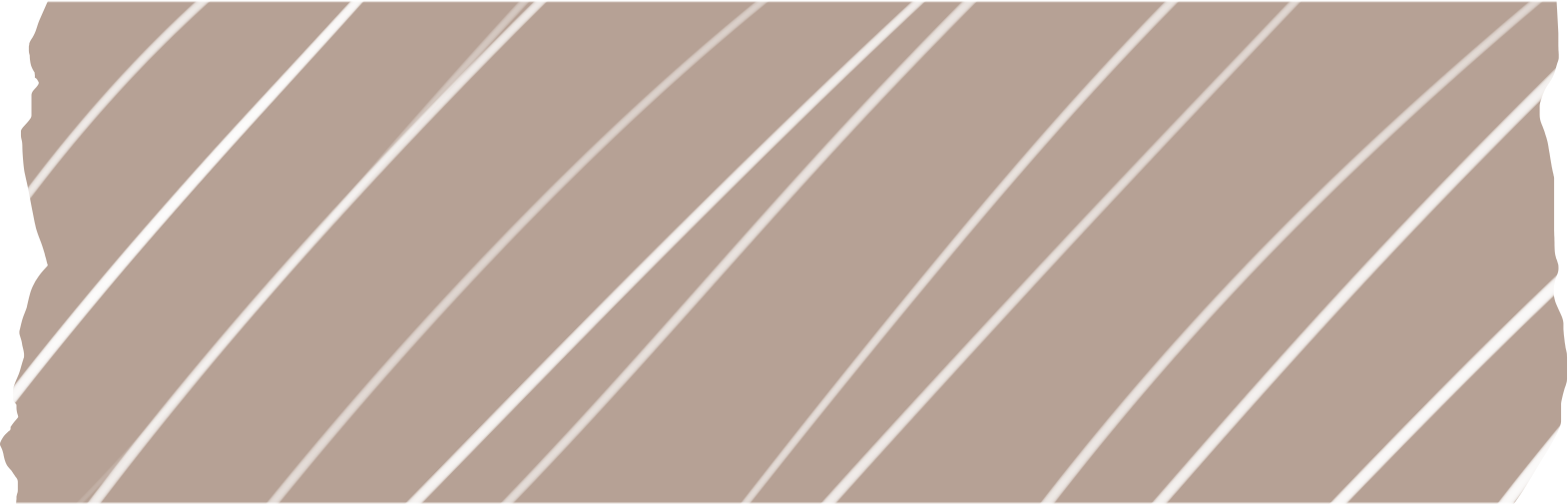 كل مستوى من المستويات الثانوية له سعة 
هيا نتعرف عليها
الصفحة 114
s
إلكترونان (2) أقصى سعة من الإلكترونات لمستوى الطاقة الثانوي
p
(6)  إلكترونات أقصى سعة من الإلكترونات لمستوى الطاقة الثانوي
d
(10)  إلكترونات أقصى سعة من الإلكترونات لمستوى الطاقة الثانوي
f
(14)  إلكترونات أقصى سعة من الإلكترونات لمستوى الطاقة الثانوي
الصفحة 114
عدد الإلكترونات في المستوى الأول = 2
عدد الإلكترونات في المستوى الثاني = 8
عدد الإلكترونات في المستوى الثالث = 18
عدد الإلكترونات في المستوى الرابع = 32
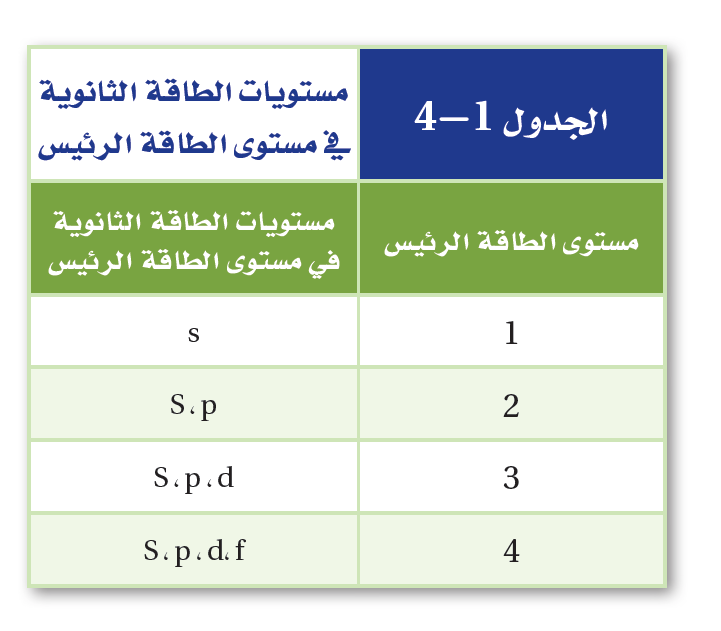 سعة المستوى s  من الالكترونات= 2
سعة المستوى  p من الالكترونات = 6
سعة المستوى  d من الالكترونات =  10
سعة المستوى  f من الالكترونات = 14
=2
2+6=8
2+6+10=18
2+6+10+14=32
الشكل 4-3 
يوضح طاقة كل مستوى ثانوي مقارنة بطاقة المستويات الثانوية الأخرى
الصفحة 114
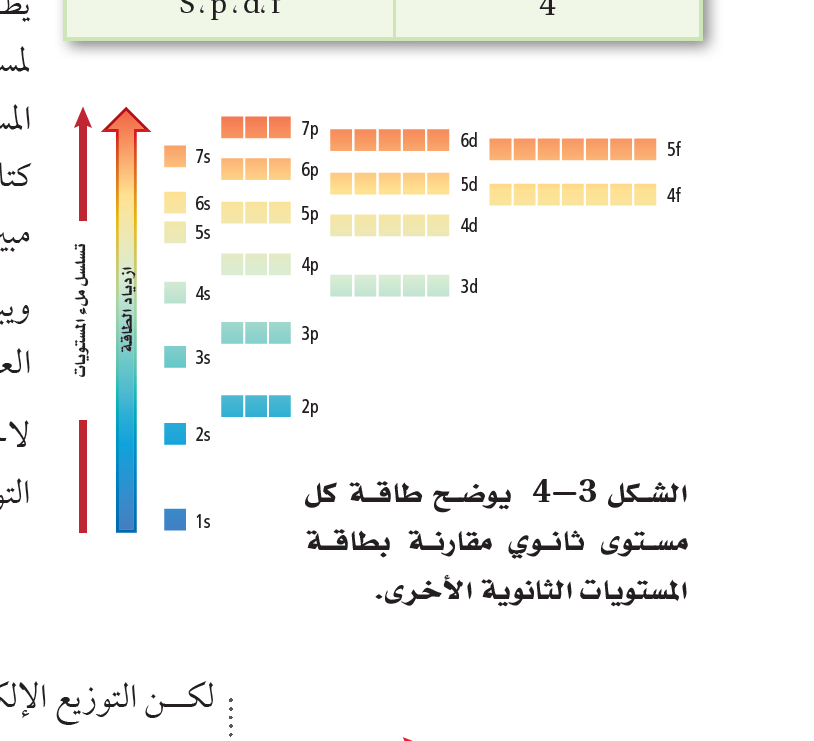 تتوزع الإلكترونات ضمن مستويات الطاقة الرئيسة في مستويات طاقة فرعية داخل مستويات الطاقة الثانوية بدءًا من الأقل طاقة، 
وأقصى سعة لمستوى الطاقة الفرعي إلكترونان فقط.
الصفحة 114
التوزيع الإلكتروني
قد تتداخل مستويات طاقة ثانوية لمستويات طاقة رئيسة مختلف بعضها مع بعض. فمثلًا طاقة المستوى الثانوي  4s  أقل من طاقة المستوى الثانوي 3d
النغمة الإلكترونية
1s 2s
2p 3s 3p 4s
3d 4p 5s 4d 5p 6s
4f 5d 6p 7s
5f 6d 7p 
6f 7d 7f
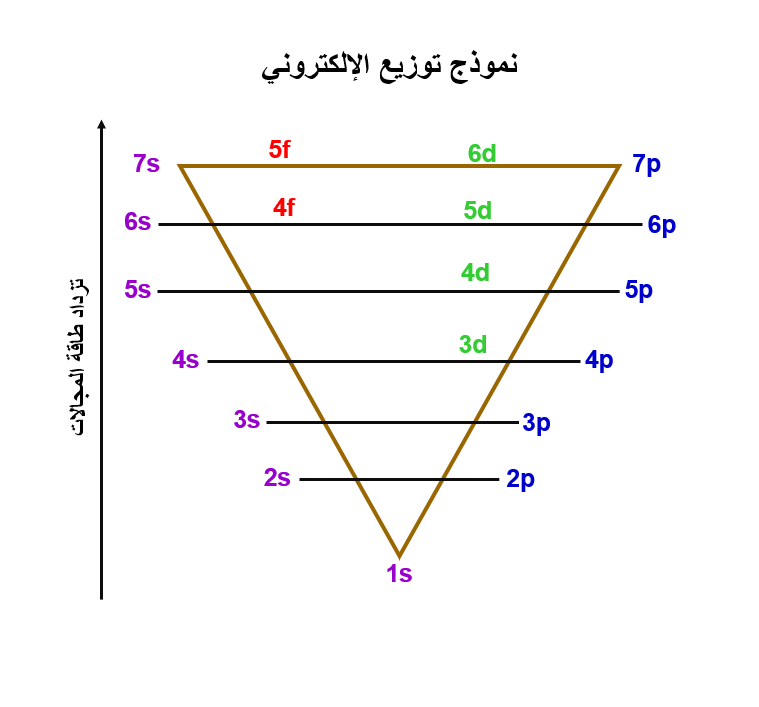 يبدأ المستوى s  من المستوى الأول 
يبدأ المستوى p  من المستوى الثاني  
يبدأ المستوى d  من المستوى الثالث 
يبدأ المستوى f  من المستوى الرابع
النغمة الإلكترونية
1s 2s أس أس
2p 3s 3p 4s بس بس
3d 4p 5s 4d 5p 6s  دبس دبس
 4f 5d 6p 7s  فدبس
  5f 6d 7p  فدب     
  6f 7d 7f فدب
1s 2s 2p 3s 3p 4s 3d 4p 5s 4d 5p 6s 4f 5d 6p 7s 5f 6d 7p 6f 7d 7f
فدب
دبــــــس
فدبـــــــــــس
أس
أس
بــس
بـــس
دبــــــس
فدب
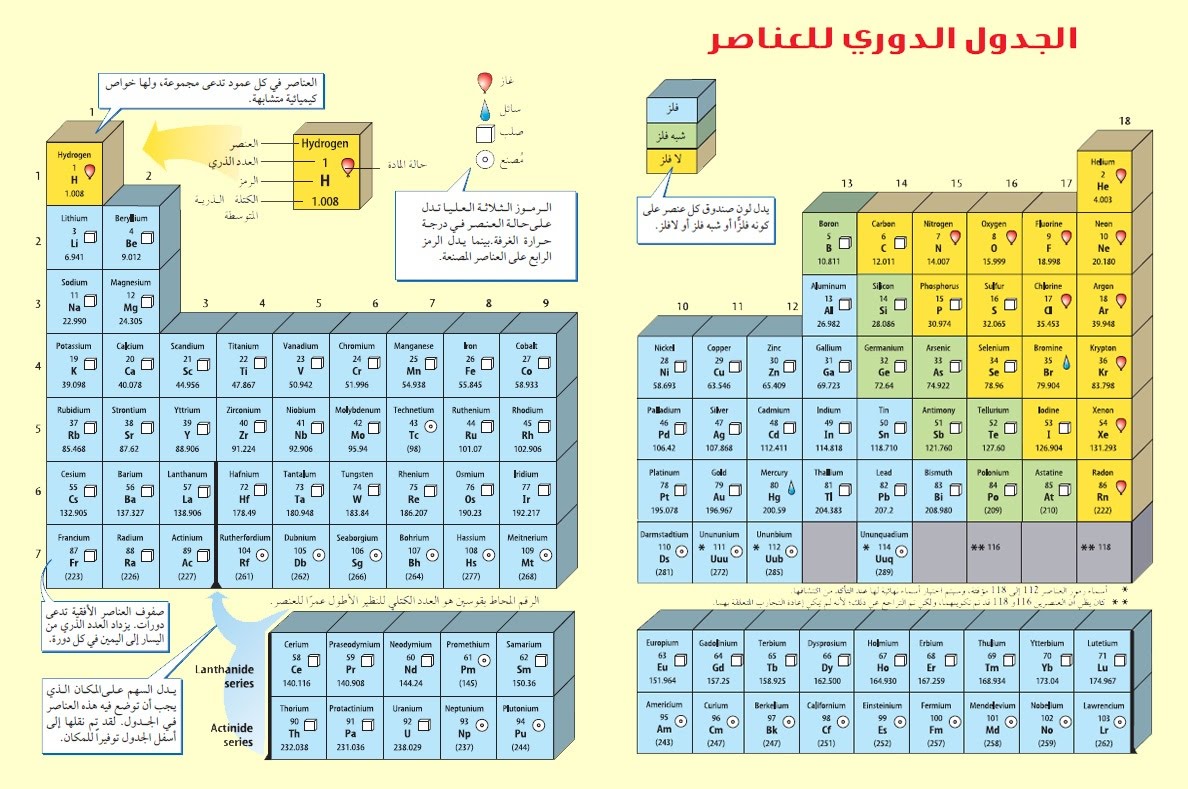 الصفحة 114
التوزيع الإلكتروني
الدورة تمثل أعلى مستوى رئيس (n) وصلت له في التوزيع الالكتروني
المجموعة تمثل مجموع أعداد الالكترونات في اعلى مستوى رئيس (n ) وصلت له، ولكن عندما يصل عدد الالكترونات إلى 3 أبدأ بإضافة عشرة  وذلك حسب الجدول التالي
مجموعة العناصر الانتقالية وهي في المجموعة 3 وحتى 12 لها اعداد تأكسد مختلفة
مثلا الحديد Fe له +2, +3 وسنتعرف عليها في الصف ثاني ثانوي
تقويم
1s 2s 2p 3s 3p 4s 3d 4p 5s 4d 5p 6s 4f 5d 6p 7s 5f 6d 7p 6f 7d 7f
اكتبي التوزيع الالكتروني لعنصر الكلور الذي عدده الذري  17، ثم حددي الدورة والمجموعة وعدد التأكسد له
1s2 2s2 2p6 3s2 3p5
التوزيع الإلكتروني
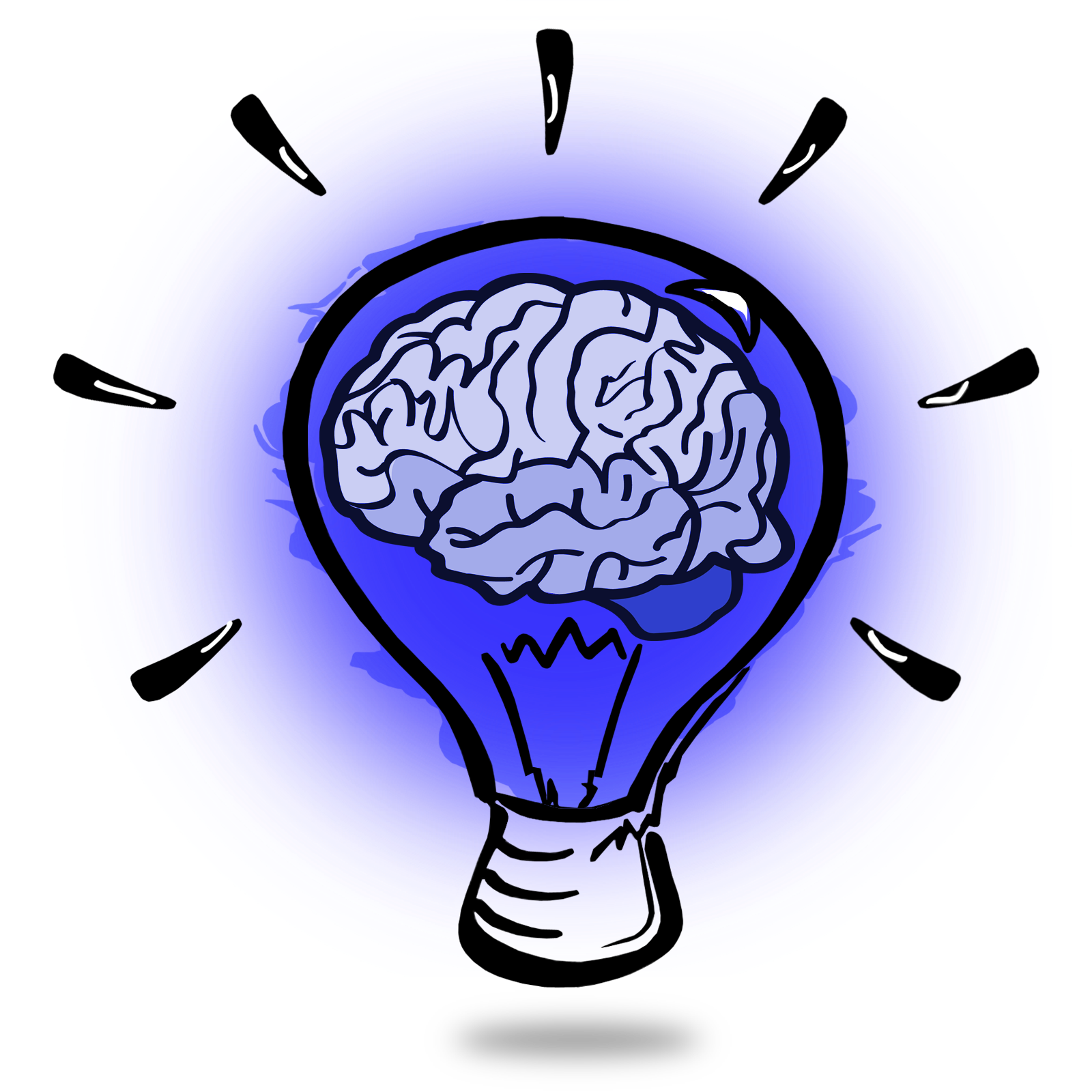 الثالثة
الدورة
17
المجموعة
1-
عدد التأكسد
تقويم
1s 2s 2p 3s 3p 4s 3d 4p 5s 4d 5p 6s 4f 5d 6p 7s 5f 6d 7p 6f 7d 7f
اكتبي التوزيع الالكتروني لعنصر الصوديوم الذي عدده الذري 11، ثم حددي الدورة والمجموعة وعدد التأكسد له
1s2 2s2 2p6 3s1
التوزيع الإلكتروني
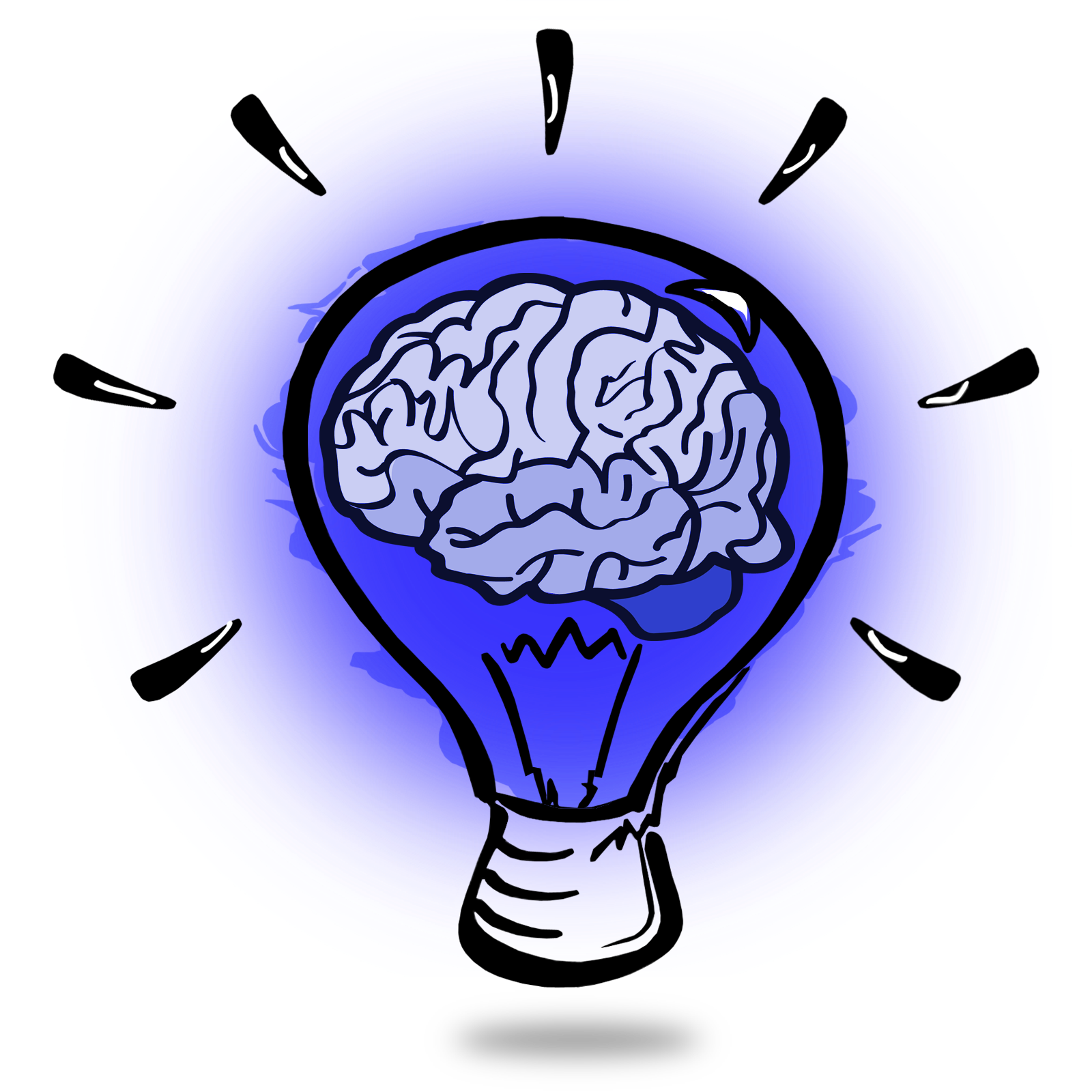 الثالثة
الدورة
1
المجموعة
1+
عدد التأكسد
تقويم
1s 2s 2p 3s 3p 4s 3d 4p 5s 4d 5p 6s 4f 5d 6p 7s 5f 6d 7p 6f 7d 7f
اكتبي التوزيع الالكتروني لعنصر الكالسيوم الذي عدده الذري 20، ثم حددي الدورة والمجموعة وعدد التأكسد له
1s2 2s2 2p6 3s23p64s2
التوزيع الإلكتروني
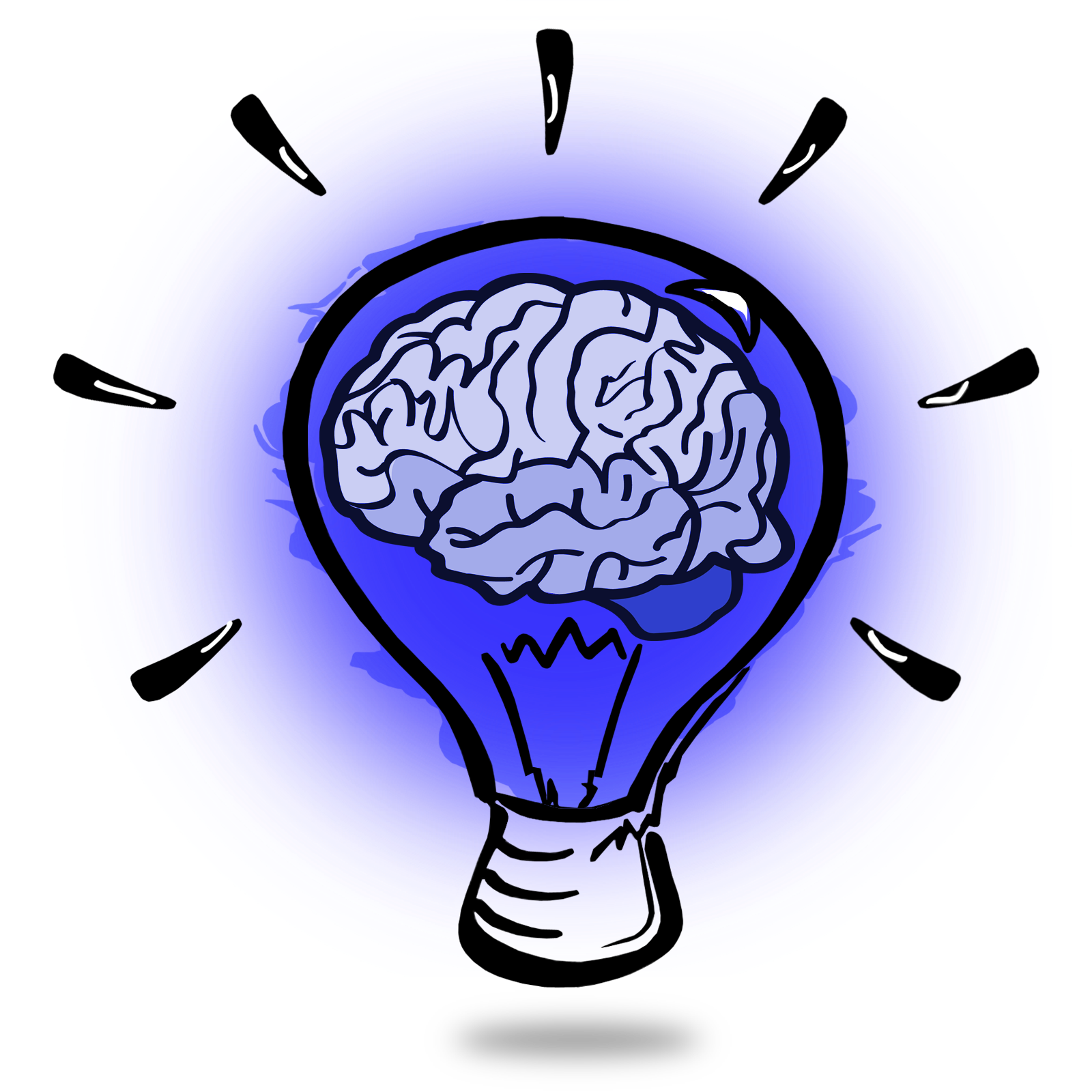 4
الدورة
2
المجموعة
2+
عدد التأكسد
تقويم
1s 2s 2p 3s 3p 4s 3d 4p 5s 4d 5p 6s 4f 5d 6p 7s 5f 6d 7p 6f 7d 7f
اكتبي التوزيع الالكتروني لعنصر النيتروجين الذي عدده الذري 7، ثم حددي الدورة والمجموعة وعدد التأكسد له
1s2 2s2 2p3
التوزيع الإلكتروني
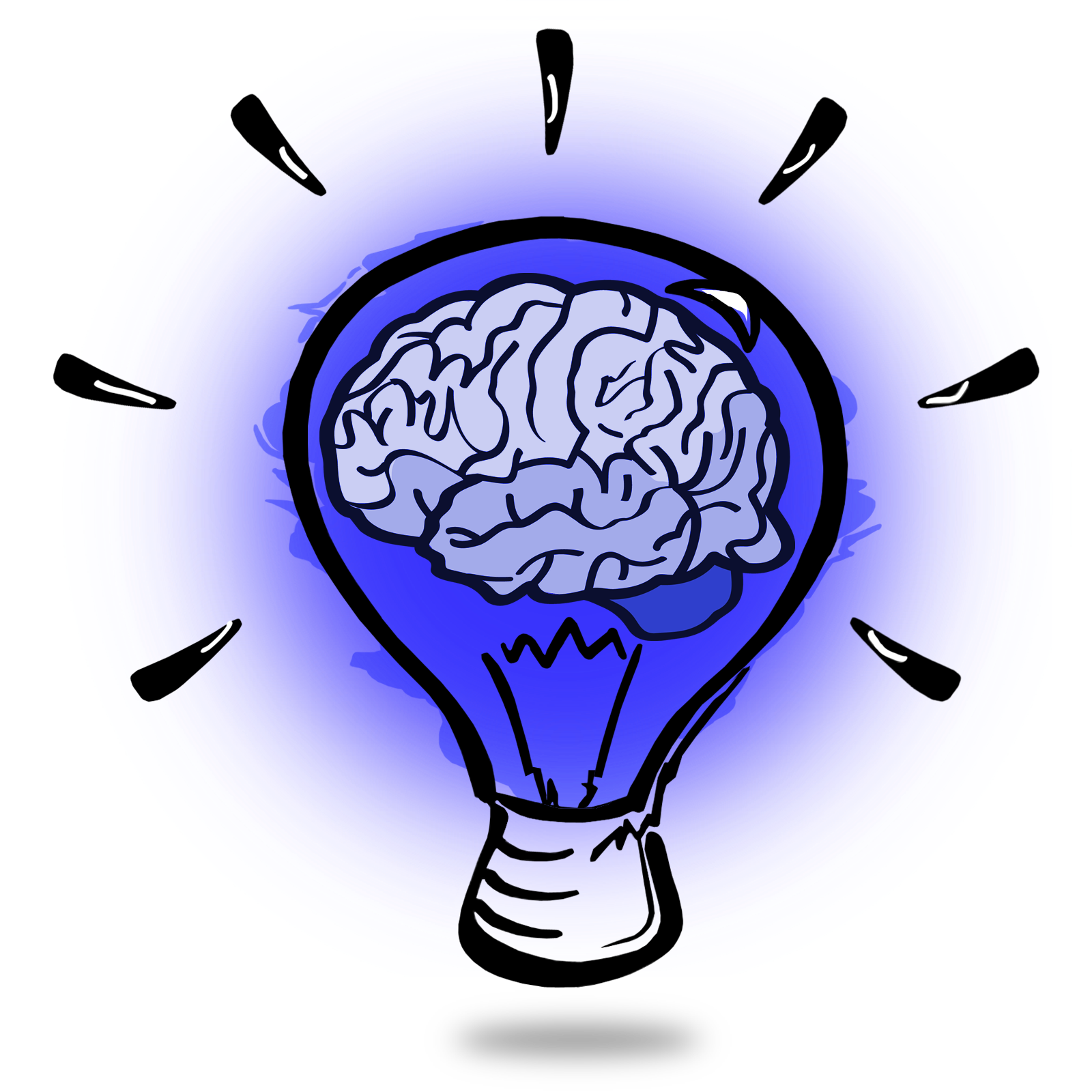 2
الدورة
15
المجموعة
3-
عدد التأكسد
تقويم
1s 2s 2p 3s 3p 4s 3d 4p 5s 4d 5p 6s 4f 5d 6p 7s 5f 6d 7p 6f 7d 7f
اكتبي التوزيع الالكتروني لعنصر النحاس الذي عدده الذري 29
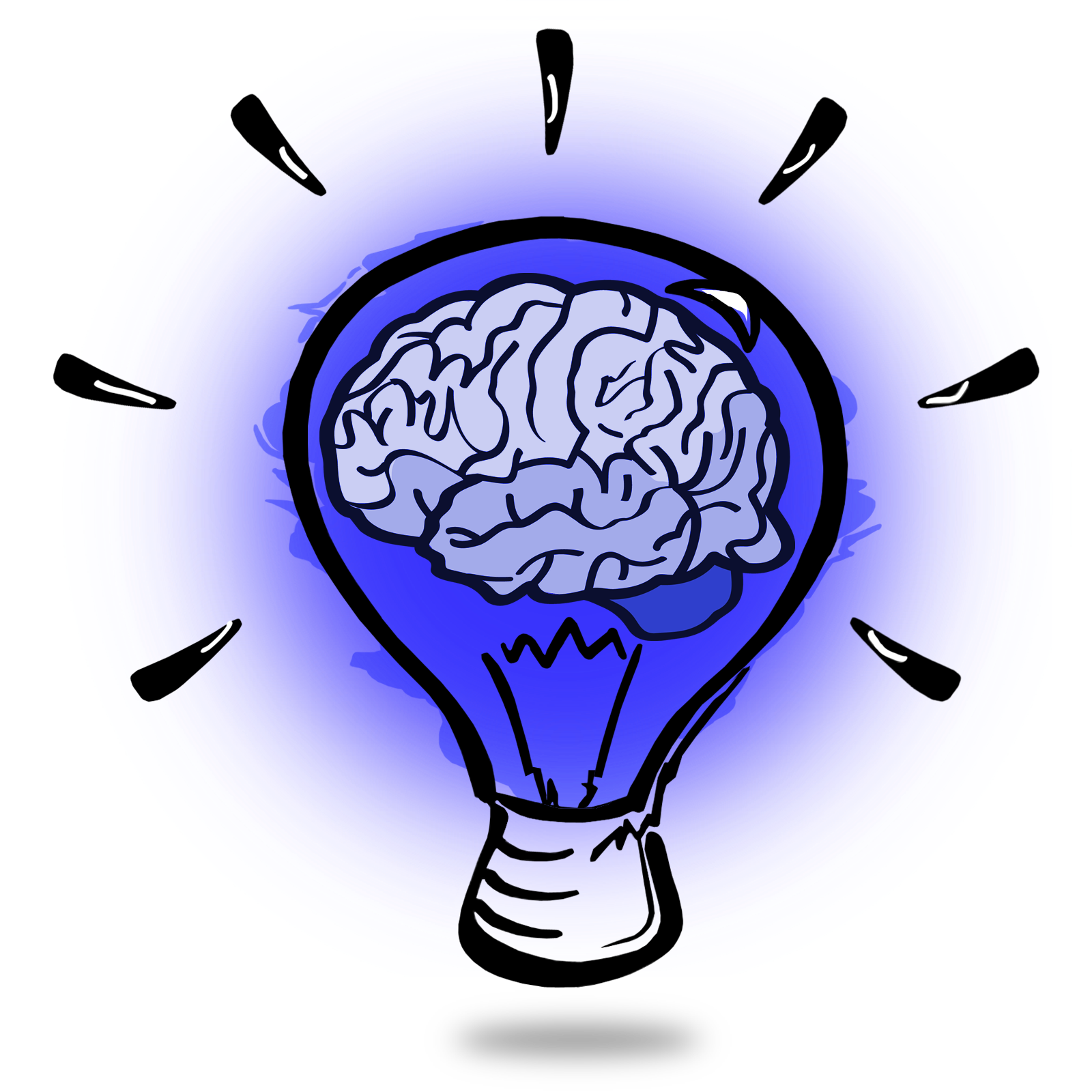 التوزيع الإلكتروني
هذا غير مستقر (غير صحيح)
1s2 2s2 2p3 3s2 3p6 4s2 3d9
1s2 2s2 2p3 3s2 3p6 4s1 3d10
التوزيع الإلكتروني للكروم  Cr والنحاس Cu  مختلف عن بقية العناصر الانتقالية. ففي حالة الكروم تكون الذرة مستقرة عندما يكون الغلافان الفرعيان 4s, 3d نصف ممتلئين ، أما في حالة النحاس فإن الغلاف الفرعي 4s يكون نصف ممتلئ والغلاف الفرعي 3d  ممتلئ بالإلكترونات.
صفحة 114
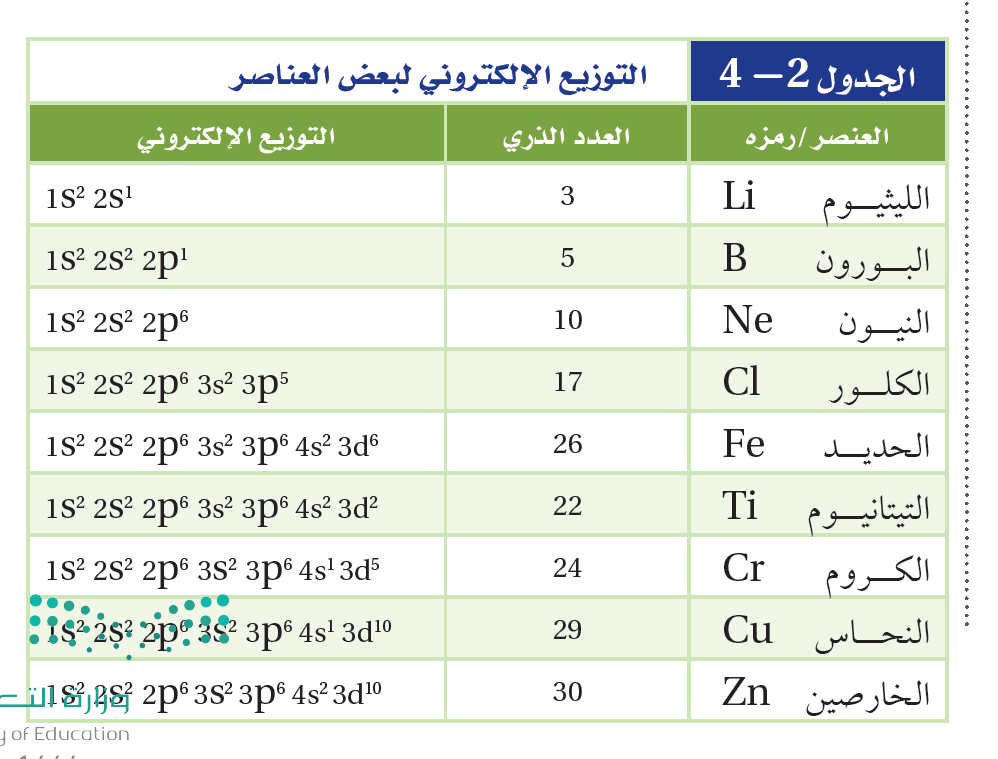 تقويم
1s 2s 2p 3s 3p 4s 3d 4p 5s 4d 5p 6s 4f 5d 6p 7s 5f 6d 7p 6f 7d 7f
اكتبي رمز العنصر الذي يمثل بالتوزيع الإلكتروني لكل مما يأتي
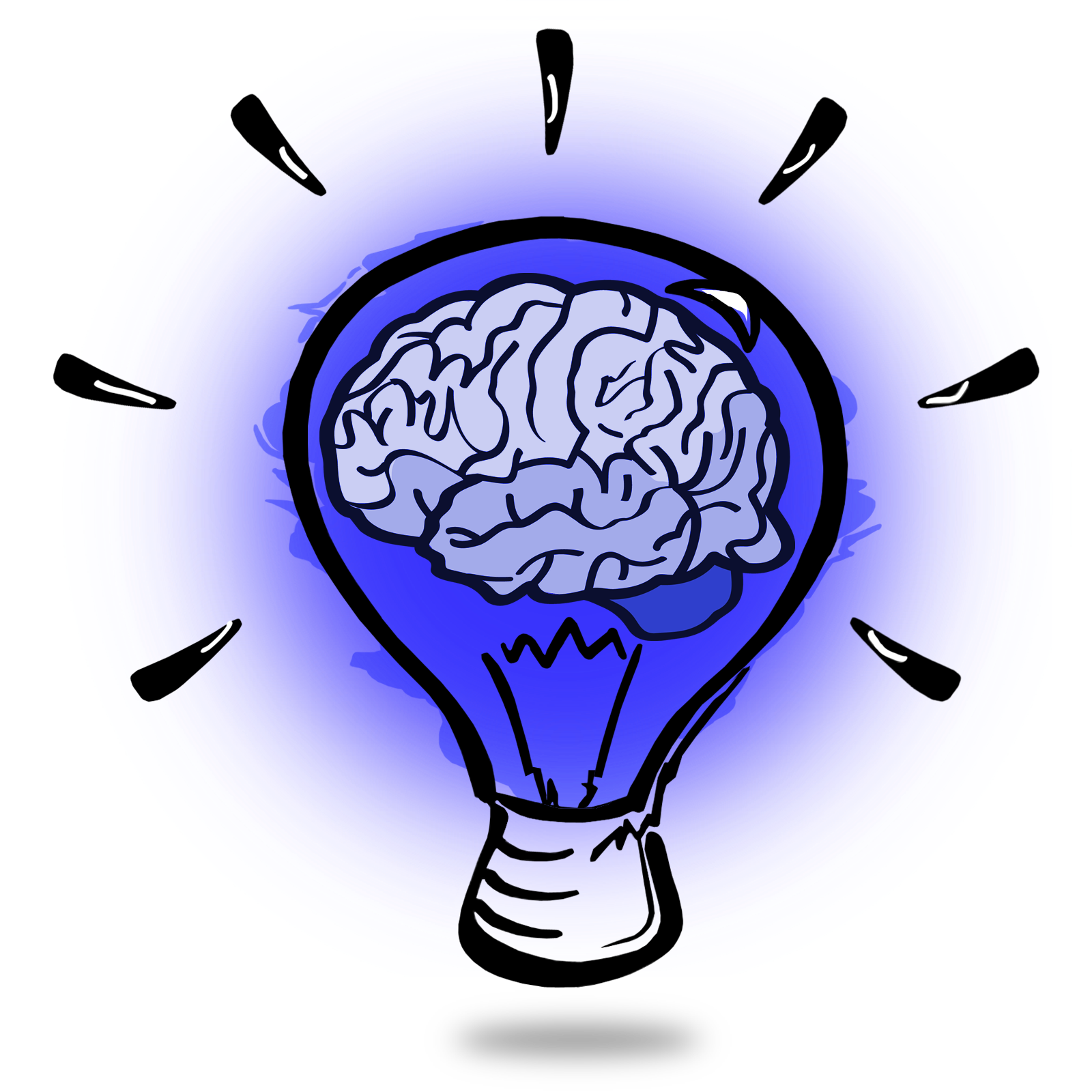 O
1s2 2s2 2p4
P
1s2 2s2 2p6 3s2 3p3
الصفحة 115
استثناءات التوزيع الإلكتروني
يمكنك كتابة التوزيع الإلكتروني للأيون الموجب بتوزيع العدد الذري لذرته المتعادلة مطروحًا منه مقدار الشحنة الموجبة، 
وللأيون السالب بتوزيع العدد الذري لذرته المتعادلة مضافًا إليه مقدار الشحنة السالبة.
ما هو التوزيع الإلكتروني لعنصر الصوديوم الذي عدده الذري11 ؟
11 Na : 1s2 2s2 2p6 3s1
التوزيع الإلكتروني
ما هو التوزيع الإلكتروني للأيون الصوديوم الذي عدده الذري11 ؟
11 Na+ : 1s2 2s2 2p6
التوزيع الإلكتروني
الصفحة 115
استثناءات التوزيع الإلكتروني
يمكنك كتابة التوزيع الإلكتروني للأيون الموجب بتوزيع العدد الذري لذرته المتعادلة مطروحًا منه مقدار الشحنة الموجبة، 
وللأيون السالب بتوزيع العدد الذري لذرته المتعادلة مضافًا إليه مقدار الشحنة السالبة.
ما هو التوزيع الإلكتروني لعنصر الكلور الذي عدده الذري 17؟
17 Cl : 1s2 2s2 2p6 3s2 3p5
التوزيع الإلكتروني
ما هو التوزيع الإلكتروني للأيون الكلور الذي عدده الذري17 ؟
17 Cl- : 1s2 2s2 2p6 3s2 3p6
التوزيع الإلكتروني
ماذا تعلمنا
الخلاصة
يحسب أقصى عدد من الإلكترونات يمكن أن يستوعبه مستوى الطاقة الرئيس من المعادلة e=2n2 
كتابة التوزيع الإلكتروني لبعض ذرات العناصر
تقويم 
تحصيلي
ما أقصى عدد من الإلكترونات التي يستوعبها مجال الطاقة الأول
المجال الأقل طاقة
تختلف طاقة مجال 4s عن طاقة المجال 3d بأن المجال 4s
تقويم 
تحصيلي
عدد المجالات الفرعية عندما n=4
أي مما يلي يمكن أن يكون أعداد كم رئيسة
المجالات الثانوية التي لا توجد في المجال الرئيسي الثالث n=3 هي
الواجب
صفحة 122 
سؤال 11
صفحة 146 
سؤال 64
سؤال 65
صفحة 151 
سؤال 9
نهاية الحصة
كتابة الصيغ الكيميائية
ما الفائدة من استعمال الرموز والصيغ الكيميائية؟
سنتعلم اليوم
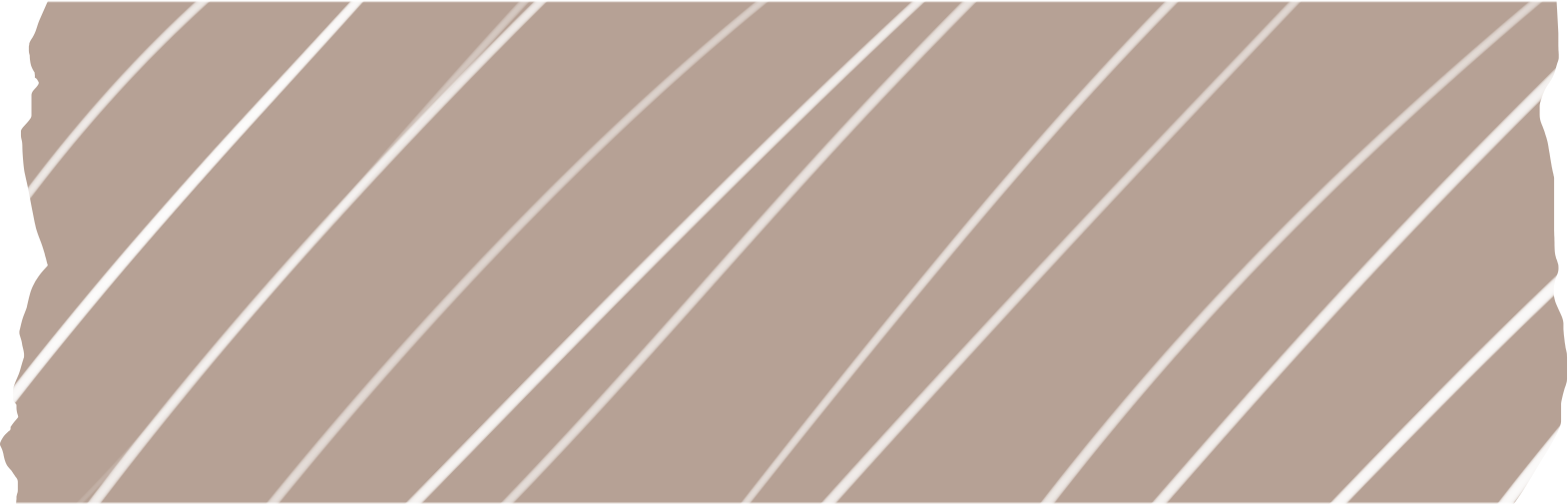 طريقة كتابة الصيغ الكيميائية 
وتسمية المركبات الأيونية 
أيونات أحادية الذرة
الصفحة 115
كتابة الصيغ الكيميائية
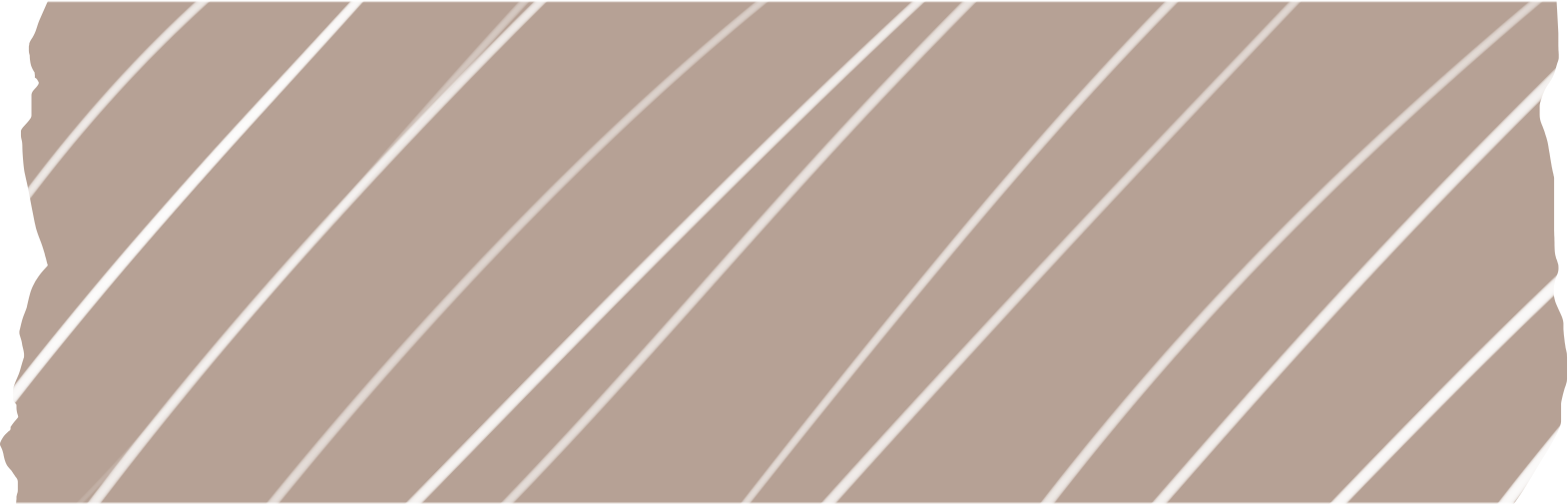 لكتابة الصيغة الكيميائية لابد من:  
معرفة عدد التأكسد ( التكافؤ).
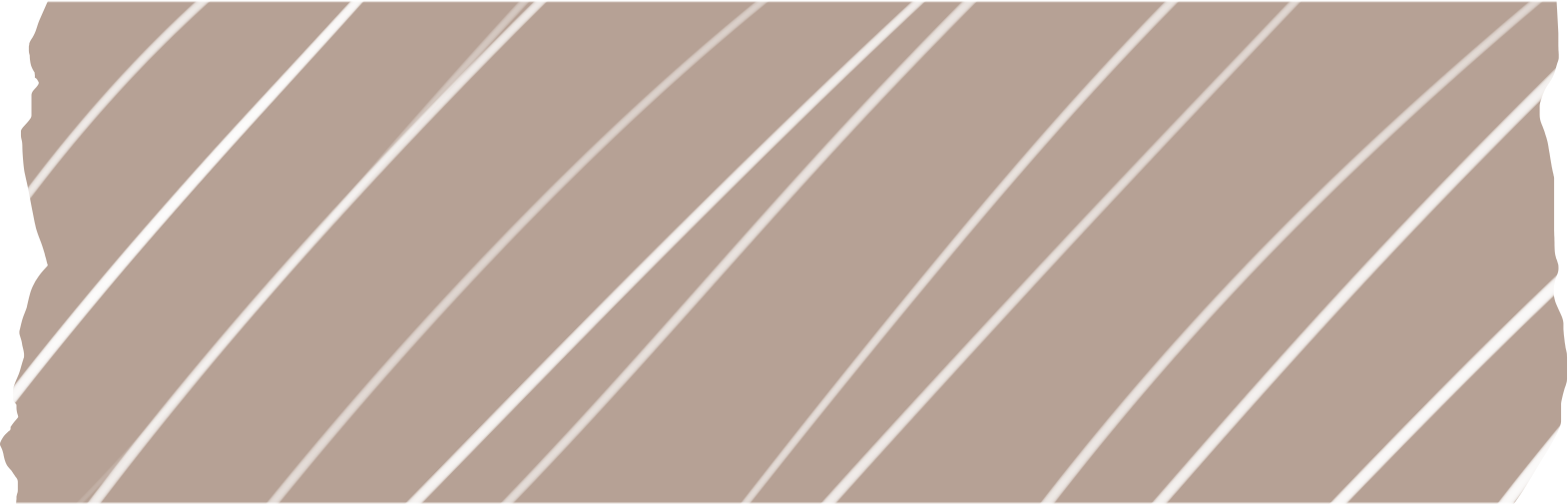 ما هو عدد التأكسد؟
عدد الالكترونات التي تفقدها أو تكتسبها أو تشارك بها ذرة العنصر في أثناء التفاعل
الصفحة 115
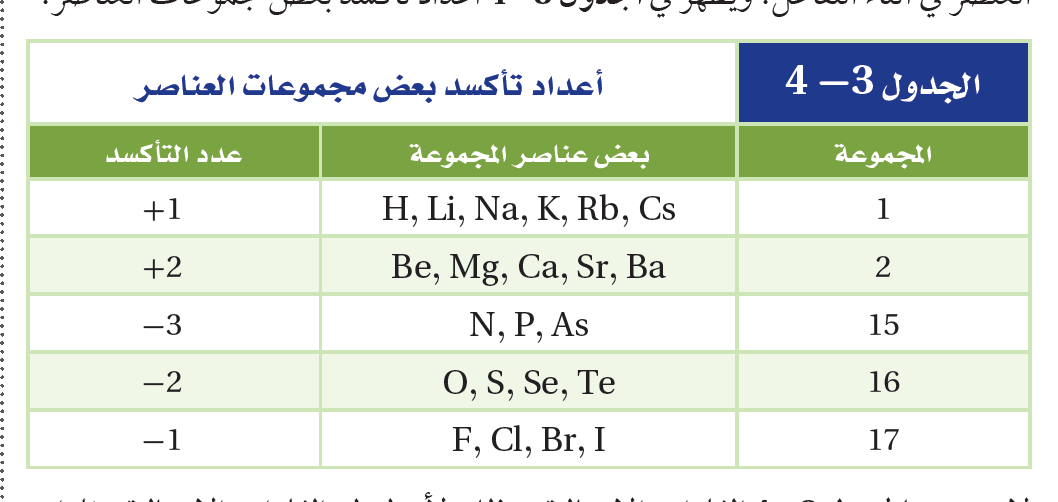 لماذا لا يتضمن الجدول 4-3 الفلزات الانتقالية وفلزات المجموعتين 13 و14 ؟
وذلك لأن لمعظم الفلزات الانتقالية وفلزات المجموعتين 13 و14 لها أكثر من عدد تأكسد محتمل
الصفحة 115
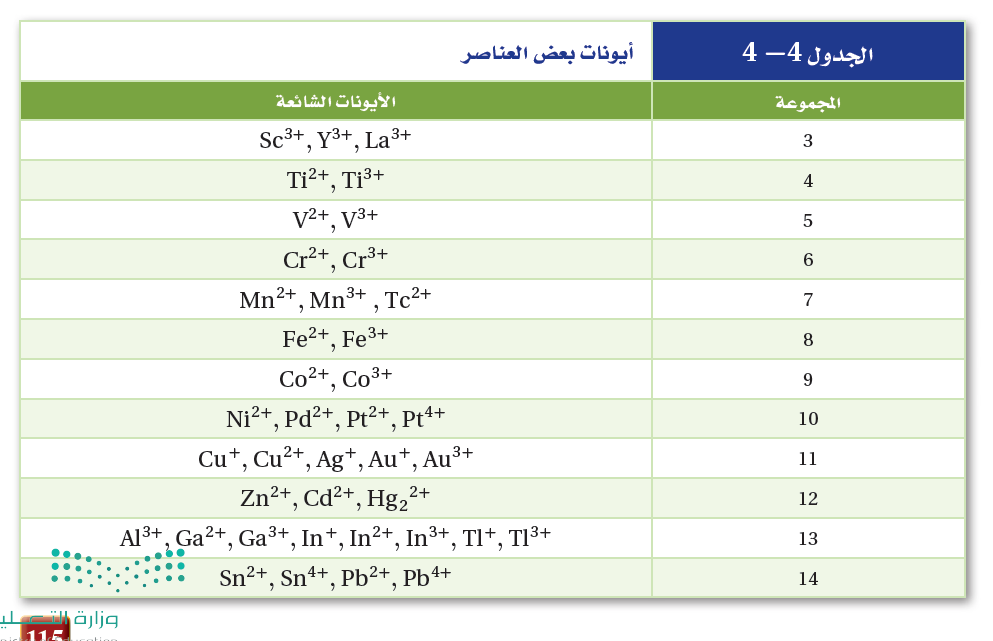 تعرّف أعداد التأكسد بالشحنة الظاهرة على الأيون
الصفحة 116
كتابة الصيغ الكيميائية
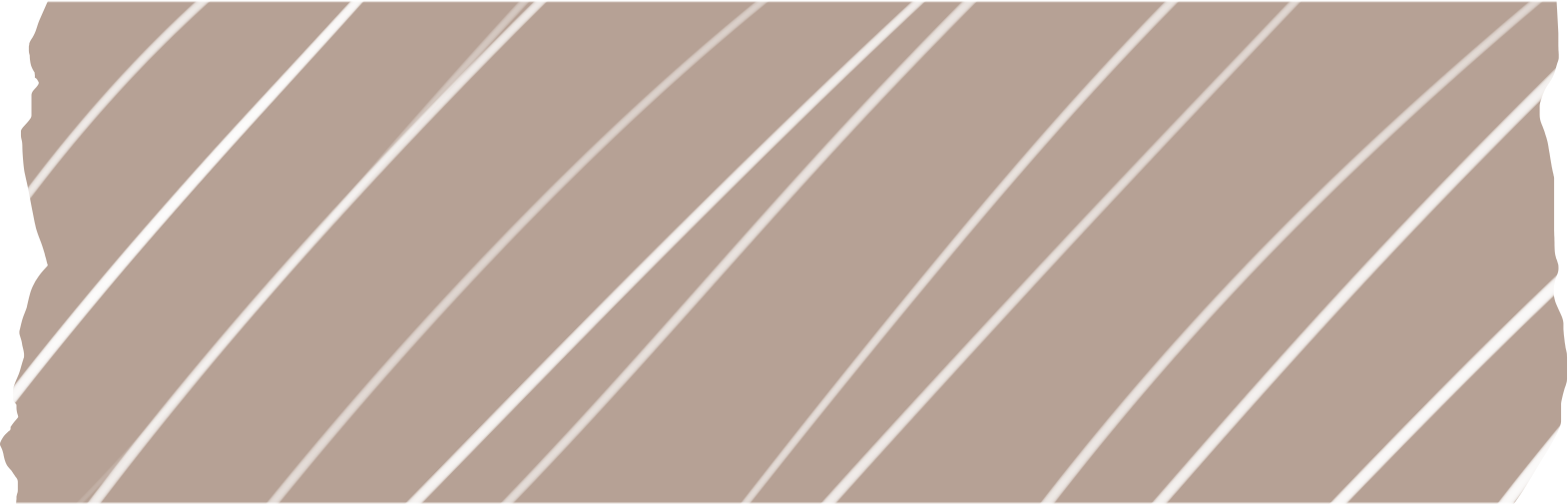 خطوات كتابة الصيغ الكيميائية:
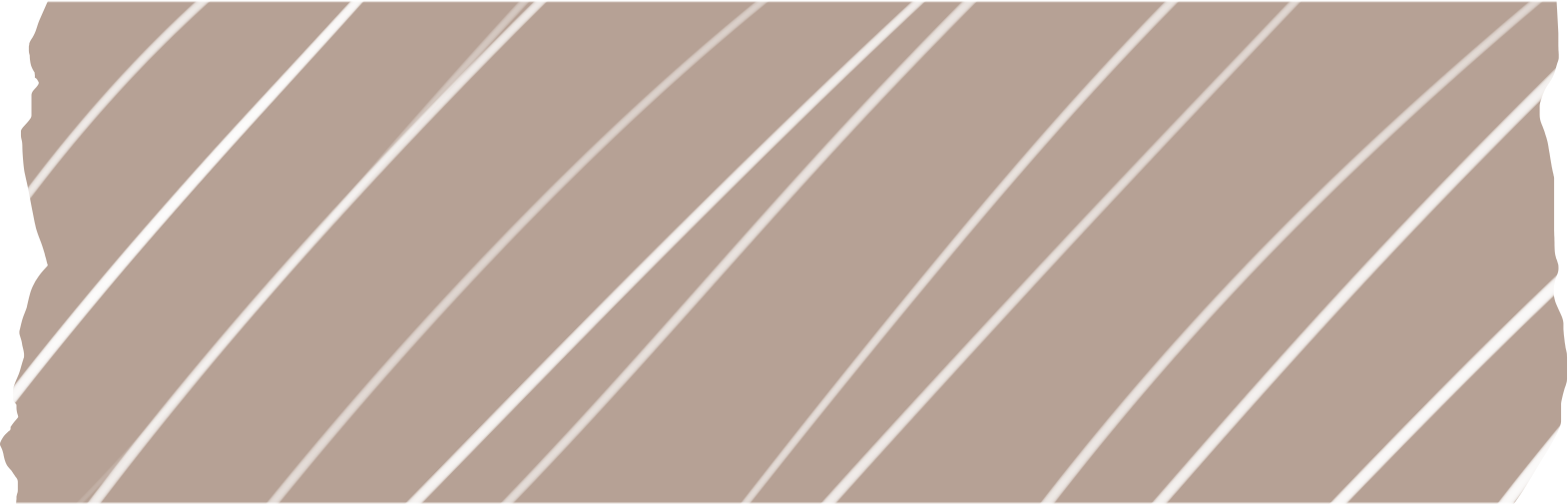 كتابة رمز العنصر الذي يمثل الأيون الموجب عن اليسار ثم الأيون السالب عن اليمين.
كتابة عدد التأكسد للعنصر أو الأيون أسفل الرمز او العنصر.
التبديل بين أعداد التأكسد لشقي المركب، وإذا كان هناك عامل مشترك بين الاعداد يقسم على هذا العامل للوصول لأبسط نسبة عددية
الصفحة 116
كتابة الصيغ الكيميائية
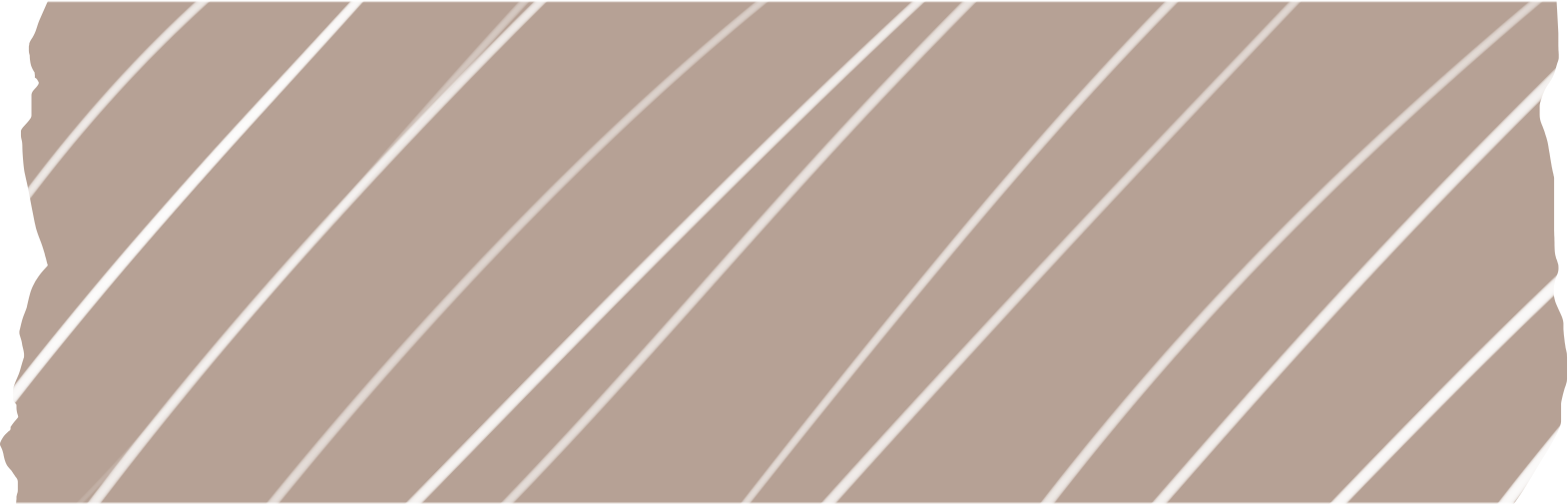 خطوات تسمية  المركبات الأيونية:
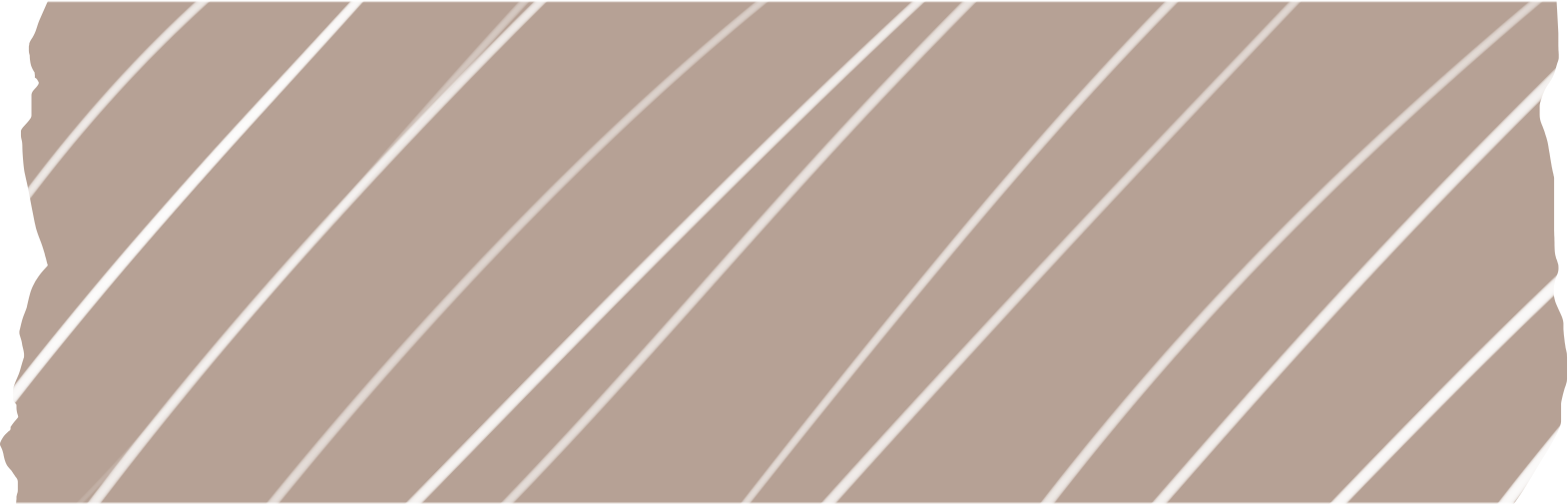 يسمى الأيون السالب أولًا متبوعًا باسم الأيون الموجب.
في حالة الأيون السالب الأحادي الذرة يشتق الاسم من اسم العنصر مضافًا إليه المقطع (يد).
عند وجود أكثر من عدد تأكسد يجب أن تشير إلى عدد التأكسد بالأرقام اللاتينية بعد اسم الأيون الموجب.
عندما يحتوي المركب على أيون عديد الذرات نقوم بتسميته أولًا ، ثم نسمي الأيون الموجب.
تطبيق
الكالسيوم
الكلور
في أي مجموعة؟
1
كتابة رمز العنصر الذي يمثل
Ca2+
Cl1-
Ca
2
Cl
1
كتابة عدد التأكسد للعنصر أو الأيون أسفل
2
CaCl2
الواحد لا يتكتب أسفل العنصر
3
التبديل بين أعداد التأكسد لشقي المركب
الأيون الموجب
الأيون السالب + (يد)
4
يسمى الأيون السالب أولًا متبوعًا باسم الأيون الموجب
الكالسيوم
كلور +يد
كلوريد الكالسيوم
تطبيق
الكالسيوم
الأكسجين
في أي مجموعة؟
1
كتابة رمز العنصر الذي يمثل
Ca2+
O2-
Ca
2
O
2
كتابة عدد التأكسد للعنصر أو الأيون أسفل
2
CaO
إذا متساوية أعداد التأكسد لا تكتب
3
التبديل بين أعداد التأكسد لشقي المركب
الأيون الموجب
الأيون السالب + (يد)
4
يسمى الأيون السالب أولًا متبوعًا باسم الأيون الموجب
الكالسيوم
أكس +يد
أكسيد الكالسيوم
تطبيق
الألمنيوم
الأكسجين
في أي مجموعة؟
1
كتابة رمز العنصر الذي يمثل
Al3+
O2-
Al
3
O
2
كتابة عدد التأكسد للعنصر أو الأيون أسفل
2
Al2O3
3
التبديل بين أعداد التأكسد لشقي المركب
الأيون الموجب
الأيون السالب + (يد)
4
يسمى الأيون السالب أولًا متبوعًا باسم الأيون الموجب
الألمنيوم
أكس +يد
أكسيد الألمنيوم
تطبيق
صوديوم
الأكسجين
في أي مجموعة؟
1
كتابة رمز العنصر الذي يمثل
Na1+
O2-
Na
1
O
2
كتابة عدد التأكسد للعنصر أو الأيون أسفل
2
Na2O
3
التبديل بين أعداد التأكسد لشقي المركب
الأيون الموجب
الأيون السالب + (يد)
4
يسمى الأيون السالب أولًا متبوعًا باسم الأيون الموجب
الصوديوم
أكس +يد
أكسيد الصدوديوم
تطبيق
الصوديوم
الكلور
في أي مجموعة؟
1
كتابة رمز العنصر الذي يمثل
Na1+
Cl1-
Na
1
Cl
1
كتابة عدد التأكسد للعنصر أو الأيون أسفل
2
NaCl
الواحد لا يتكتب أسفل العنصر
3
التبديل بين أعداد التأكسد لشقي المركب
الأيون الموجب
الأيون السالب + (يد)
4
يسمى الأيون السالب أولًا متبوعًا باسم الأيون الموجب
الصوديوم
كلور +يد
كلوريد الصوديوم
تطبيق
الماغنسيوم
الفلور
في أي مجموعة؟
1
كتابة رمز العنصر الذي يمثل
Mg2+
F1-
Mg
2
F
1
كتابة عدد التأكسد للعنصر أو الأيون أسفل
2
MgF2
الواحد لا يتكتب أسفل العنصر
3
التبديل بين أعداد التأكسد لشقي المركب
الأيون الموجب
الأيون السالب + (يد)
4
يسمى الأيون السالب أولًا متبوعًا باسم الأيون الموجب
الماغنسيوم
فلور +يد
فلوريد الماغنسيوم
تطبيق
الماغنسيوم
النيتروجين
في أي مجموعة؟
1
كتابة رمز العنصر الذي يمثل
Mg2+
N3-
Mg
2
N
3
كتابة عدد التأكسد للعنصر أو الأيون أسفل
2
Mg3N2
3
التبديل بين أعداد التأكسد لشقي المركب
الأيون الموجب
الأيون السالب + (يد)
4
يسمى الأيون السالب أولًا متبوعًا باسم الأيون الموجب
الماغنسيوم
نتر +يد
نتريد الماغنسيوم
تطبيق
البوتاسيوم
الكبريت
في أي مجموعة؟
1
كتابة رمز العنصر الذي يمثل
K1+
S2-
K
1
S
2
كتابة عدد التأكسد للعنصر أو الأيون أسفل
2
K2S
3
التبديل بين أعداد التأكسد لشقي المركب
الأيون الموجب
الأيون السالب + (يد)
4
يسمى الأيون السالب أولًا متبوعًا باسم الأيون الموجب
البوتاسيوم
كبريت +يد
كبريتيد البوتاسيوم
تطبيق
القصدير
الأكسجين
في أي مجموعة؟
1
كتابة رمز العنصر الذي يمثل
Sn4+
O2-
Sn
4
O
2
كتابة عدد التأكسد للعنصر أو الأيون أسفل
2
SnO2
3
التبديل بين أعداد التأكسد لشقي المركب
الأيون الموجب
الأيون السالب + (يد)
4
يسمى الأيون السالب أولًا متبوعًا باسم الأيون الموجب
القصدير
أكسيد +يد
أكسيد القصدير IV
تطبيق
صفحة 122
سؤال 12 
اكتب الصيغة الكيميائية للمركب الناتج عن اتحاد أيون الحديد III Fe3+ مع أيون الأكسجين O2- مع كتابة الاسم
ماذا تعلمنا
الخلاصة
كتابة الصيغ الكيميائية وتسمية المركبات الأيونية
تقويم 
تحصيلي
الصيغة الكيميائية لكلوريد الألومنيوم
الاسم العلمي للمركب CaI2
اسم المركب SnO2
الواجب
صفحة 146 
سؤال 66
فقرة a,d
صفحة 151 
سؤال 7
نهاية الحصة
كتابة الصيغ الكيميائية
سنتعلم اليوم
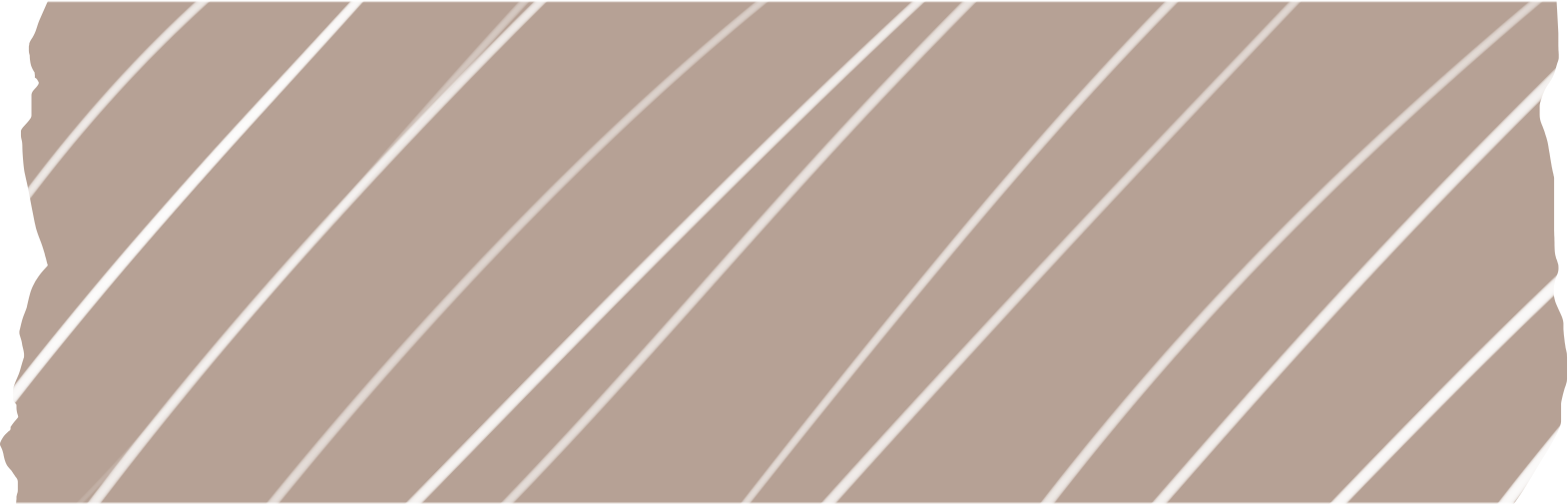 طريقة كتابة الصيغ الكيميائية 
وتسمية المركبات الأيونية 
أيونات عديدة الذرات
الصفحة 116
كتابة الصيغ الكيميائية
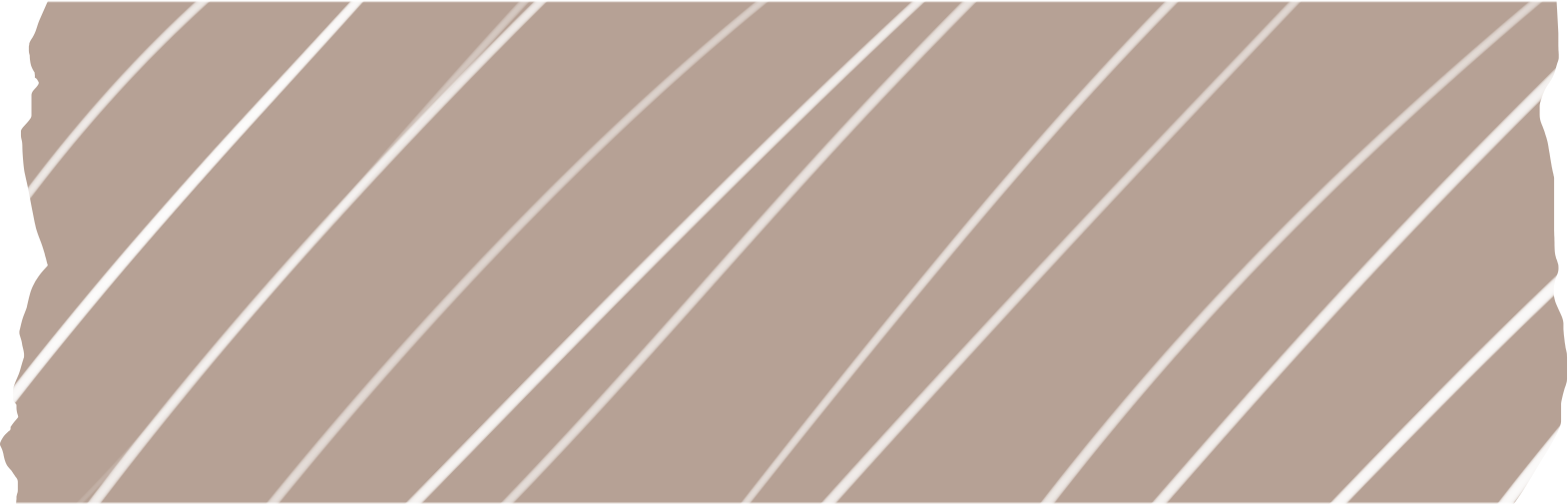 خطوات كتابة الصيغ الكيميائية:
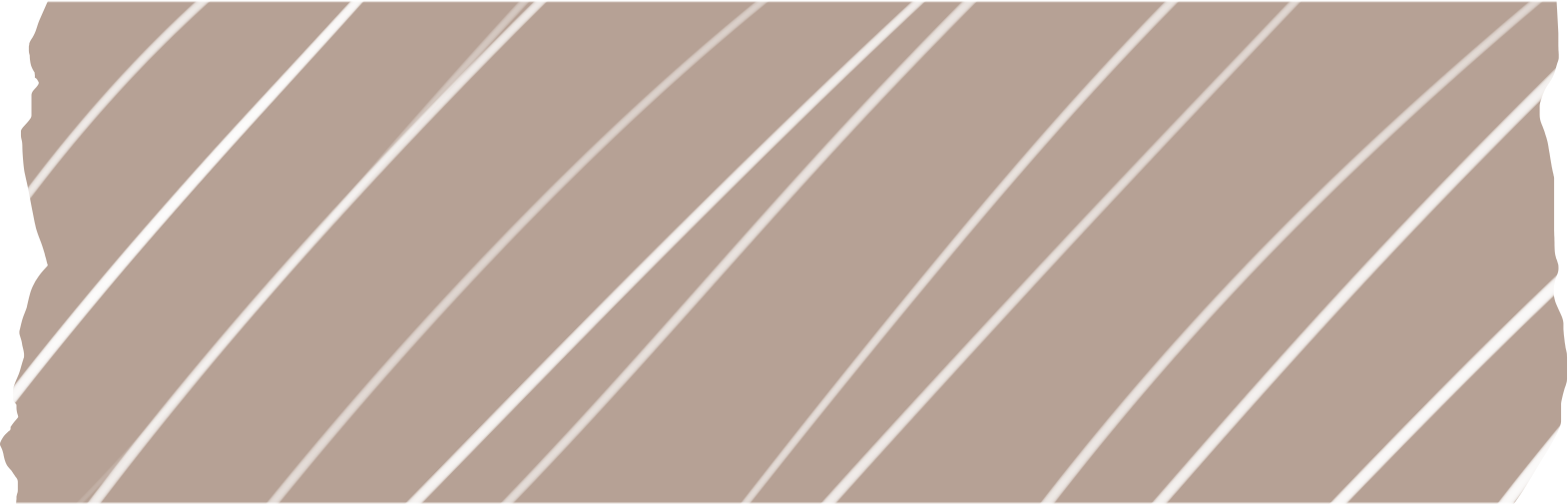 كتابة رمز العنصر الذي يمثل الأيون الموجب عن اليسار ثم الأيون السالب عن اليمين.
كتابة عدد التأكسد للعنصر أو الأيون أسفل الرمز او العنصر . 
في حال كان عدد التأكسد أكبر من واحد فإنه يوضع الأيون العديد الذرات بين قوسين ثم يوضع عدد التأكسد أسفل يمين القوسين 
التبديل بين أعداد التأكسد لشقي المركب، وإذا كان هناك عامل مشترك بين الاعداد يقسم على هذا العامل للوصول لأبسط نسبة عددية
الصفحة 116
كتابة الصيغ الكيميائية
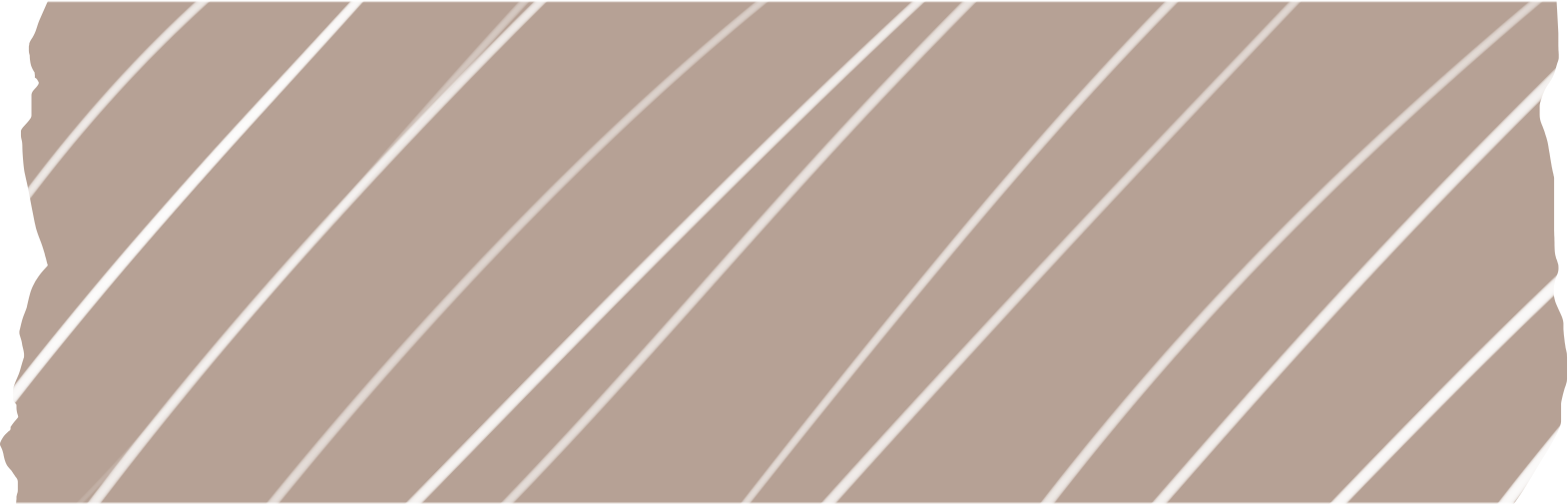 خطوات تسمية  المركبات الأيونية:
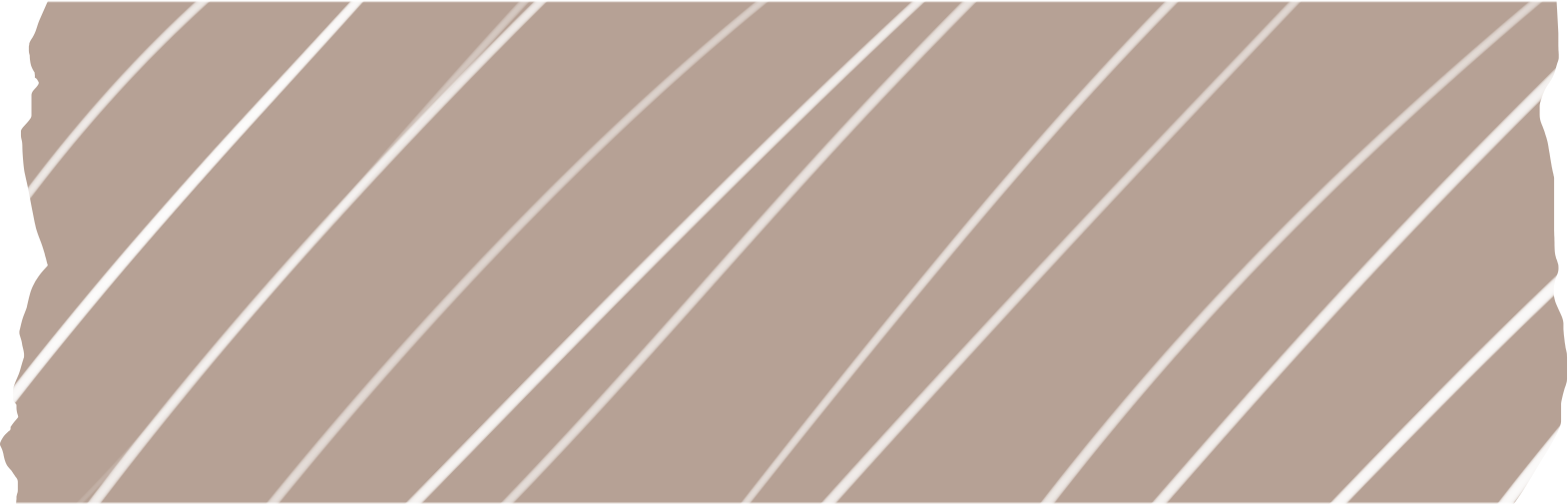 يسمى الأيون السالب أولًا متبوعًا باسم الأيون الموجب.
في حالة الأيون السالب الأحادي الذرة يشتق الاسم من اسم العنصر مضافًا إليه المقطع (يد).
عند وجود أكثر من عدد تأكسد يجب أن تشير إلى عدد التأكسد بالأرقام اللاتينية بعد اسم الأيون الموجب.
عندما يحتوي المركب على أيون عديد الذرات نقوم بتسميته أولًا ، ثم نسمي الأيون الموجب.
الصفحة 116
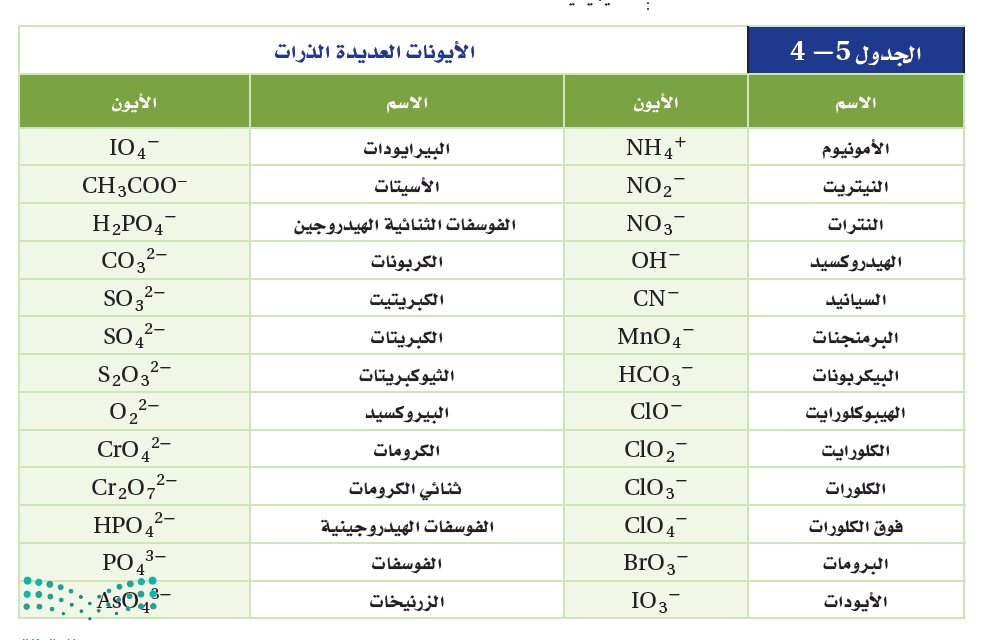 تطبيق
الصوديوم
الهيدروكسيد
في أي مجموعة؟
1
كتابة رمز العنصر الذي يمثل
Na1+
OH1-
Na
1
OH
1
كتابة عدد التأكسد للعنصر أو الأيون أسفل
2
NaOH
الواحد لا يتكتب أسفل العنصر
3
التبديل بين أعداد التأكسد لشقي المركب
الأيون الموجب
الأيون السالب
4
يسمى الأيون السالب أولًا متبوعًا باسم الأيون الموجب
الصوديوم
هيدروكسيد
هيدروكسيد الصوديوم
تطبيق
الصوديوم
الكبريتات
في أي مجموعة؟
1
كتابة رمز العنصر الذي يمثل
Na1+
SO42-
Na
1
SO4
2
كتابة عدد التأكسد للعنصر أو الأيون أسفل
2
Na2SO4
الواحد لا يتكتب أسفل العنصر
3
التبديل بين أعداد التأكسد لشقي المركب
الأيون الموجب
الأيون السالب
4
يسمى الأيون السالب أولًا متبوعًا باسم الأيون الموجب
الصوديوم
كبريتات
كبريتات الصوديوم
تطبيق
الكالسيوم
نترات
في أي مجموعة؟
1
كتابة رمز العنصر الذي يمثل
Ca2+
NO31-
Ca
2
NO3
1
كتابة عدد التأكسد للعنصر أو الأيون أسفل
2
Ca(NO3)2
الواحد لا يتكتب أسفل العنصر
3
التبديل بين أعداد التأكسد لشقي المركب
الأيون الموجب
الأيون السالب
4
يسمى الأيون السالب أولًا متبوعًا باسم الأيون الموجب
الكالسيوم
نترات
نترات الكالسيوم
تطبيق
الكالسيوم
الكربونات
في أي مجموعة؟
1
كتابة رمز العنصر الذي يمثل
Ca2+
CO32-
Ca
2
CO3
2
كتابة عدد التأكسد للعنصر أو الأيون أسفل
2
CaCO3
الواحد لا يتكتب أسفل العنصر
3
التبديل بين أعداد التأكسد لشقي المركب
الأيون الموجب
الأيون السالب
4
يسمى الأيون السالب أولًا متبوعًا باسم الأيون الموجب
الكالسيوم
نترات
كربونات الكالسيوم
تطبيق
البوتاسيوم
الفوسفات
في أي مجموعة؟
1
كتابة رمز العنصر الذي يمثل
K1+
PO43-
K
1
PO4
3
كتابة عدد التأكسد للعنصر أو الأيون أسفل
2
K3PO4
3
التبديل بين أعداد التأكسد لشقي المركب
الأيون الموجب
الأيون السالب
4
يسمى الأيون السالب أولًا متبوعًا باسم الأيون الموجب
البوتاسيوم
فوسفات
فوسفات البوتاسيوم
تطبيق
الماغنسيوم
ثنائي الكرومات
في أي مجموعة؟
1
كتابة رمز العنصر الذي يمثل
Mg2+
Cr2O72-
Mg
2
Cr2O7
2
كتابة عدد التأكسد للعنصر أو الأيون أسفل
2
MGCr2O7
الواحد لا يتكتب أسفل العنصر
3
التبديل بين أعداد التأكسد لشقي المركب
الأيون الموجب
الأيون السالب
4
يسمى الأيون السالب أولًا متبوعًا باسم الأيون الموجب
الماغنسيوم
ثنائي الكرومات
ثنائي الكرومات الماغنسيوم
ماذا تعلمنا
الخلاصة
كتابة الصيغ الكيميائية وتسمية المركبات الأيونية
تقويم 
تحصيلي
الصيغة الكيميائية لكربونات الصوديوم
الصيغة الكيميائية لهيدروكسيد الماغنيسيوم
الواجب
صفحة 146 
سؤال 66
فقرة b,c
نهاية الحصة
الواجب
في منصة مدرستي
نهاية الحصة
إلى اللقاء في الحصة القادمة
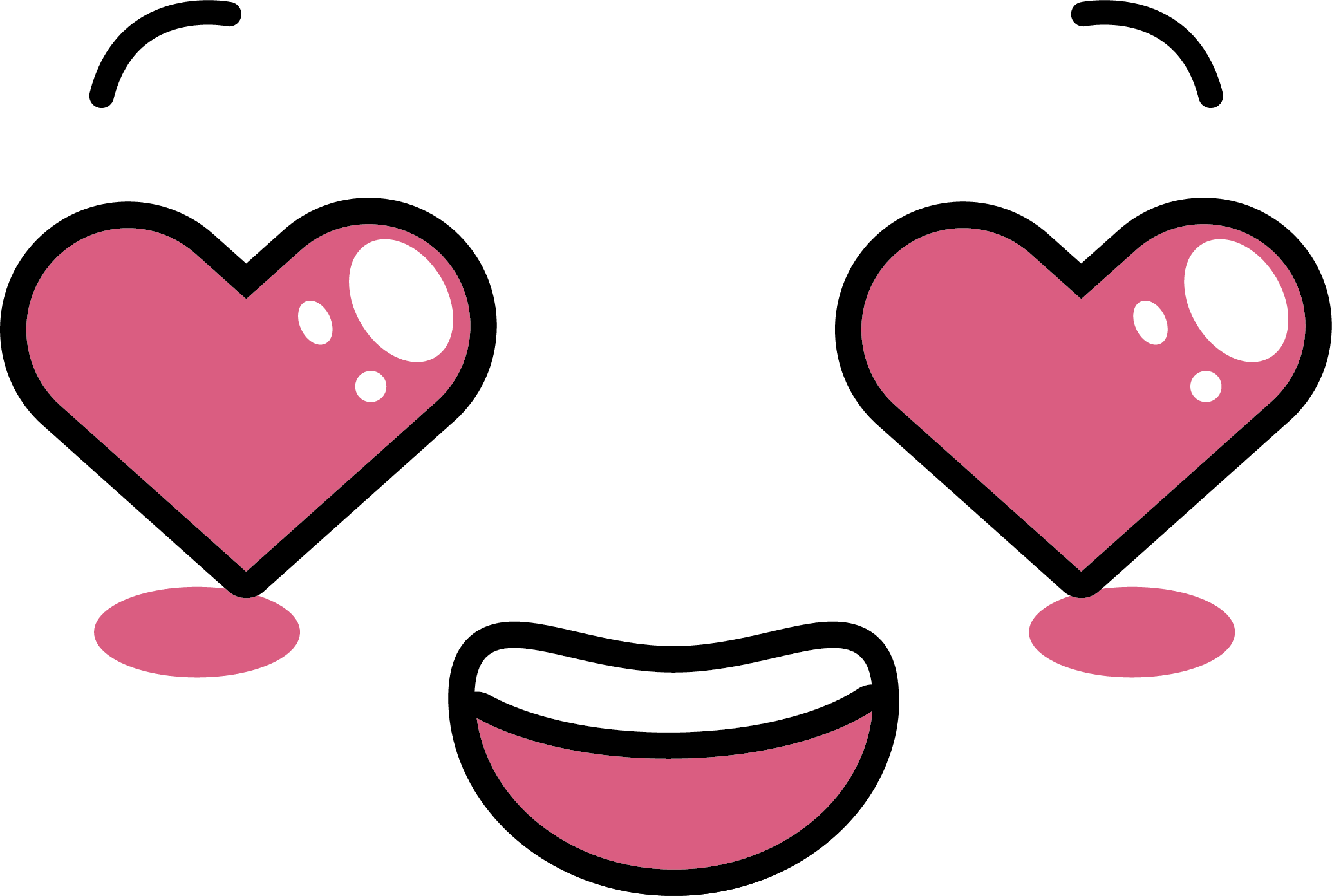